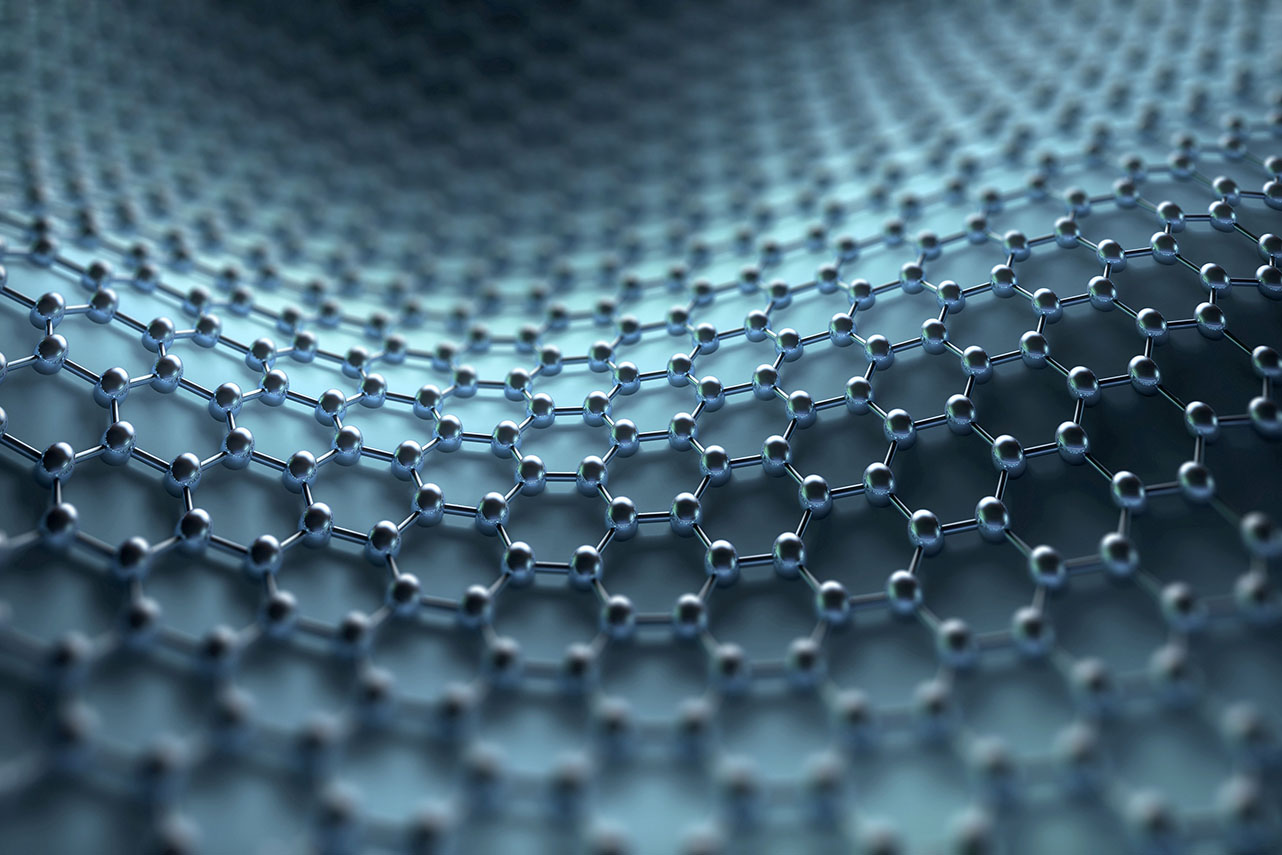 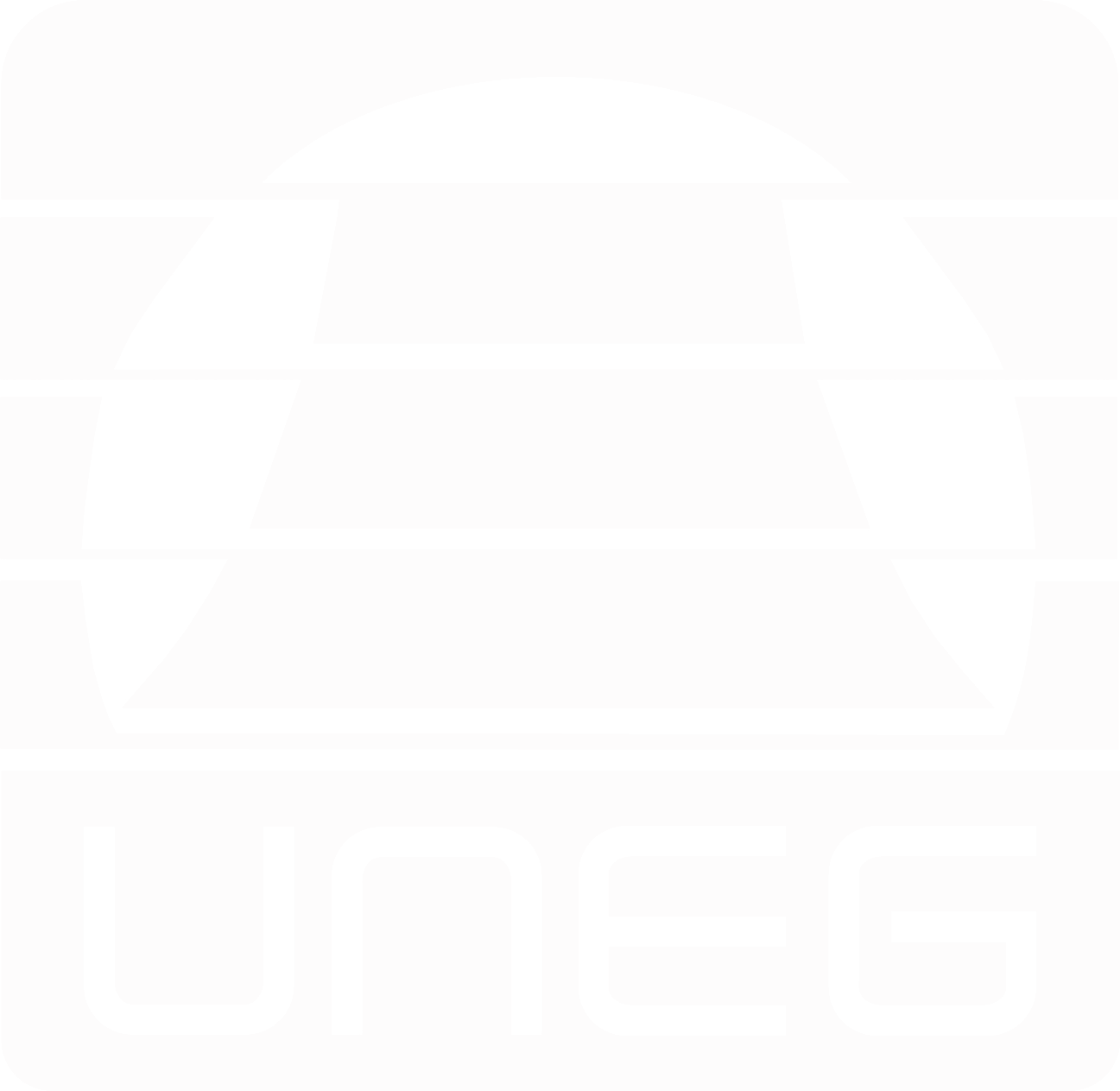 INDUCCIÓN PLATAFORMA MOODLE
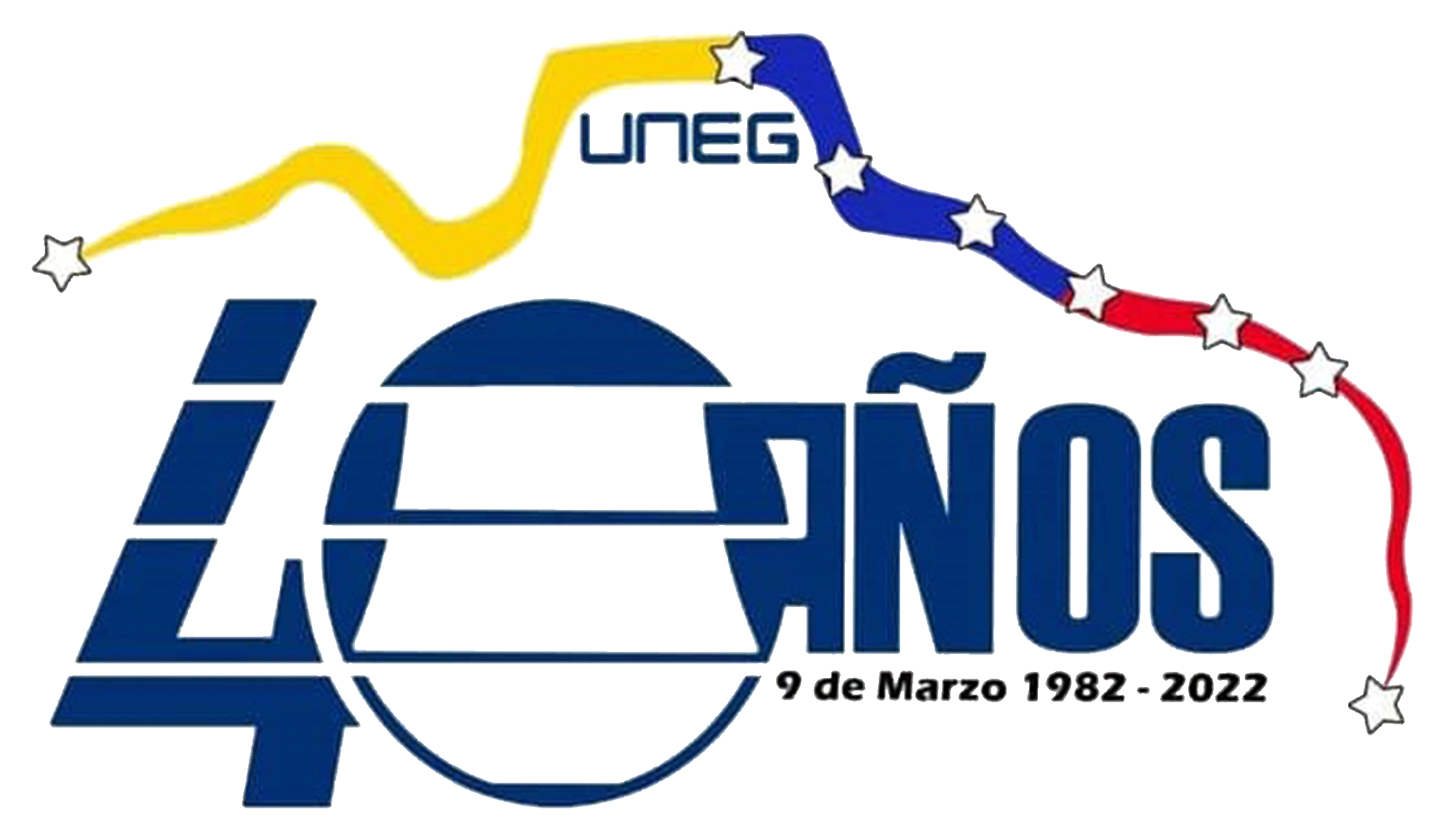 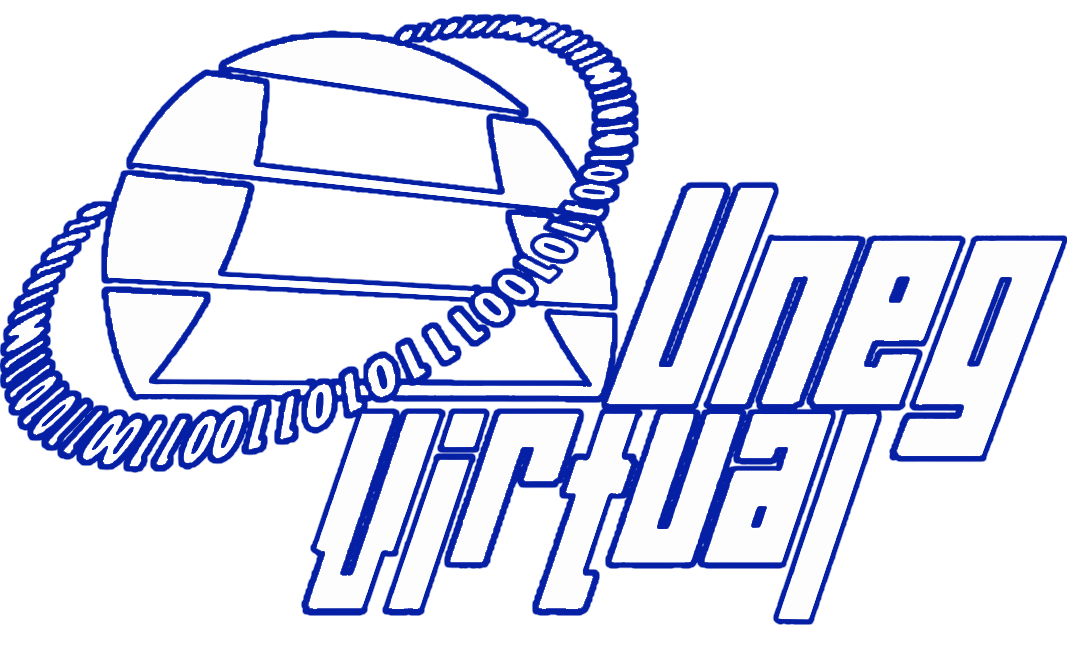 UNEGVIRTUAL
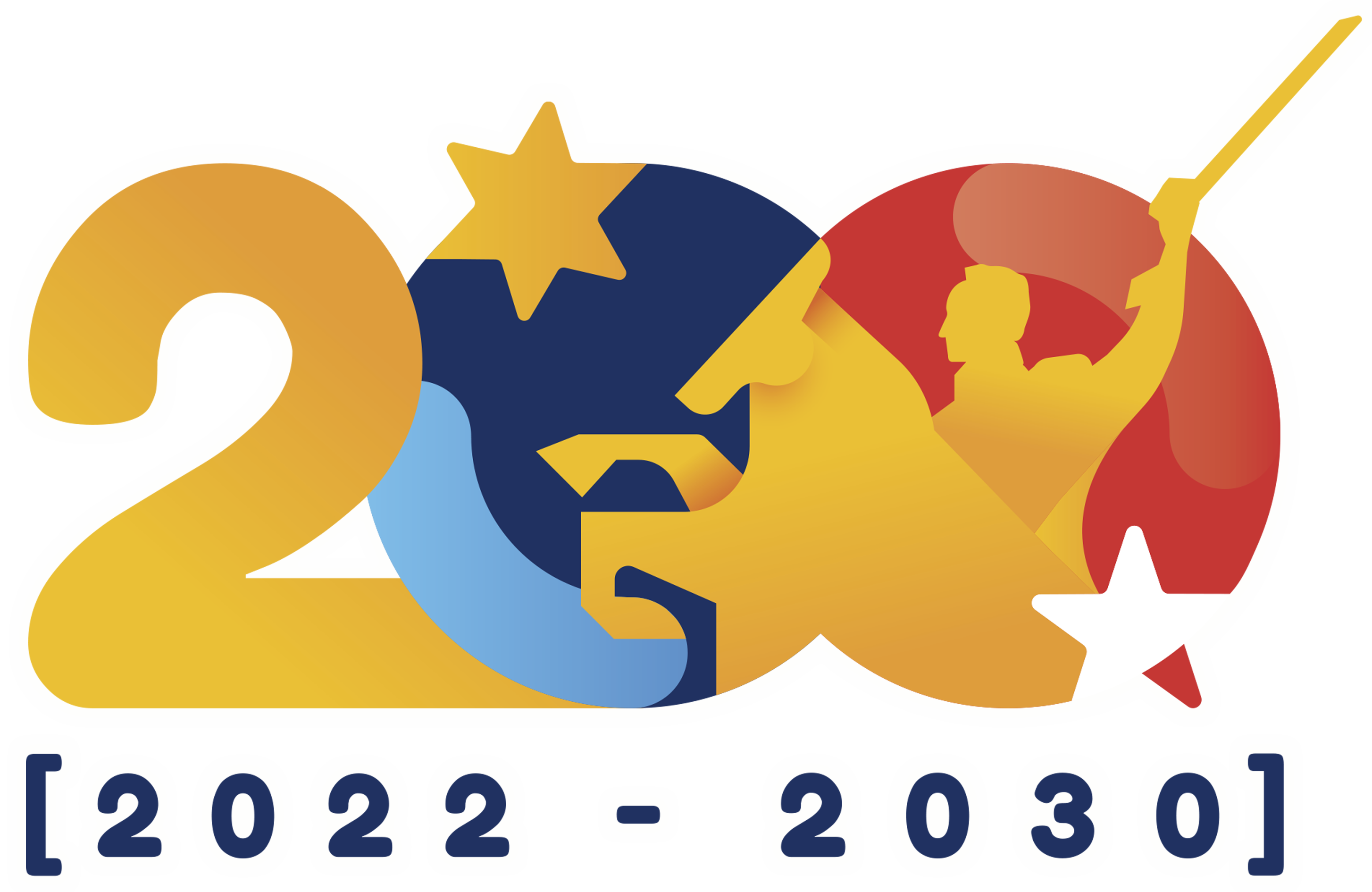 ELABORADO POR: SOPORTE TECNICO UNEGVIRTUAL
Enlaces de ingreso
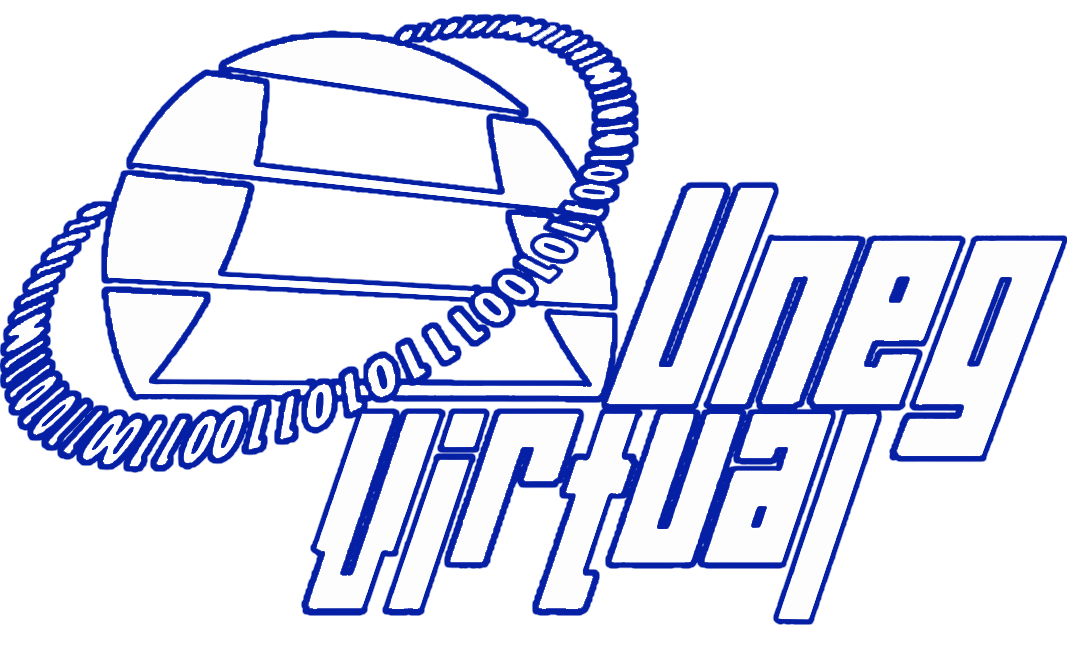 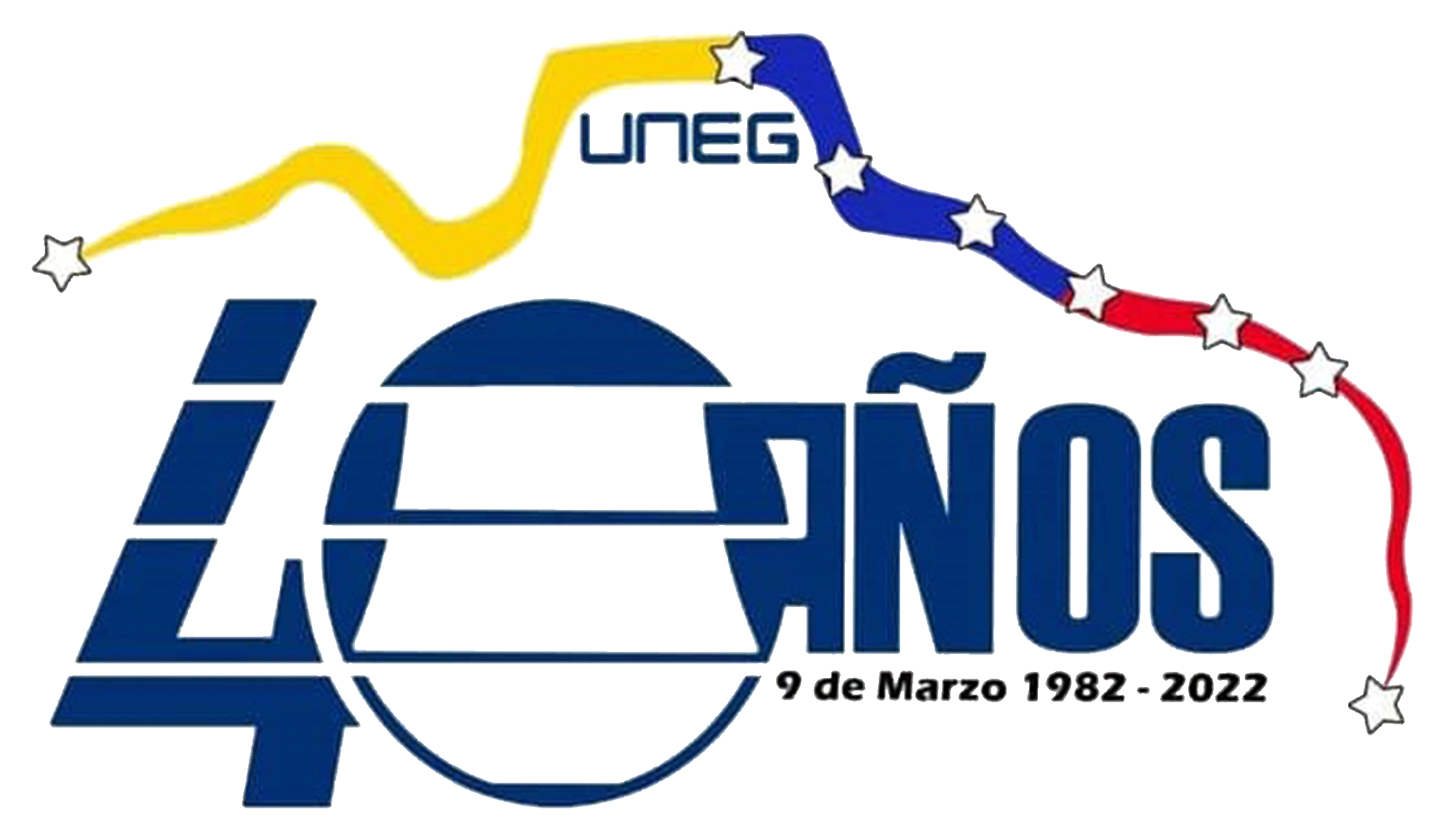 https://uneg.gconex.com/
https://moodle.uneg.edu.ve/
PANTALLA PRINCIPAL
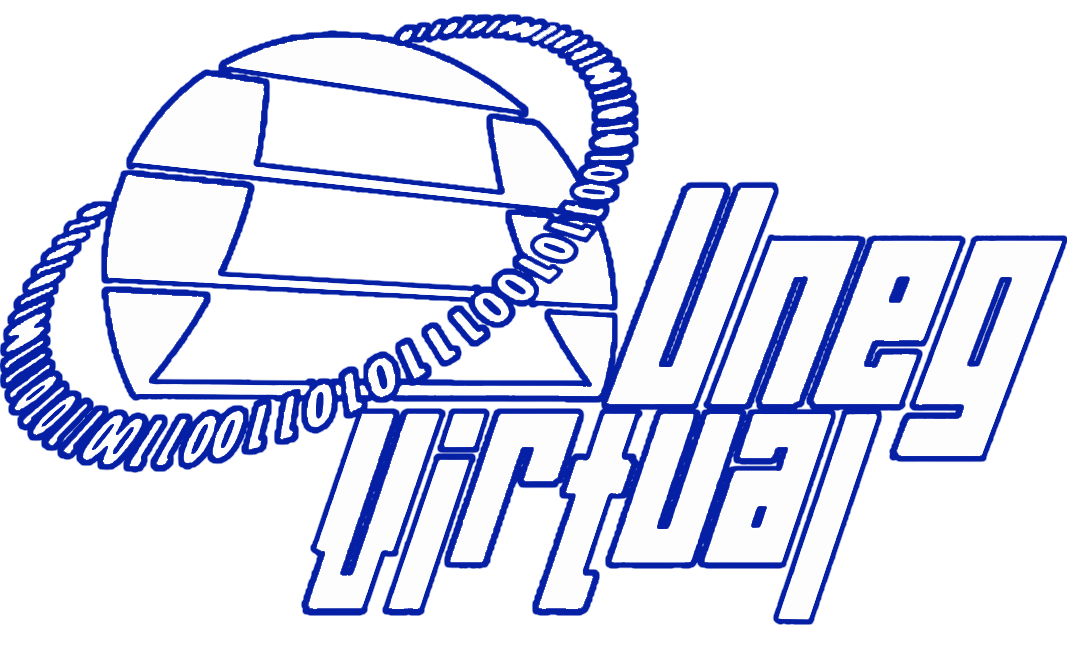 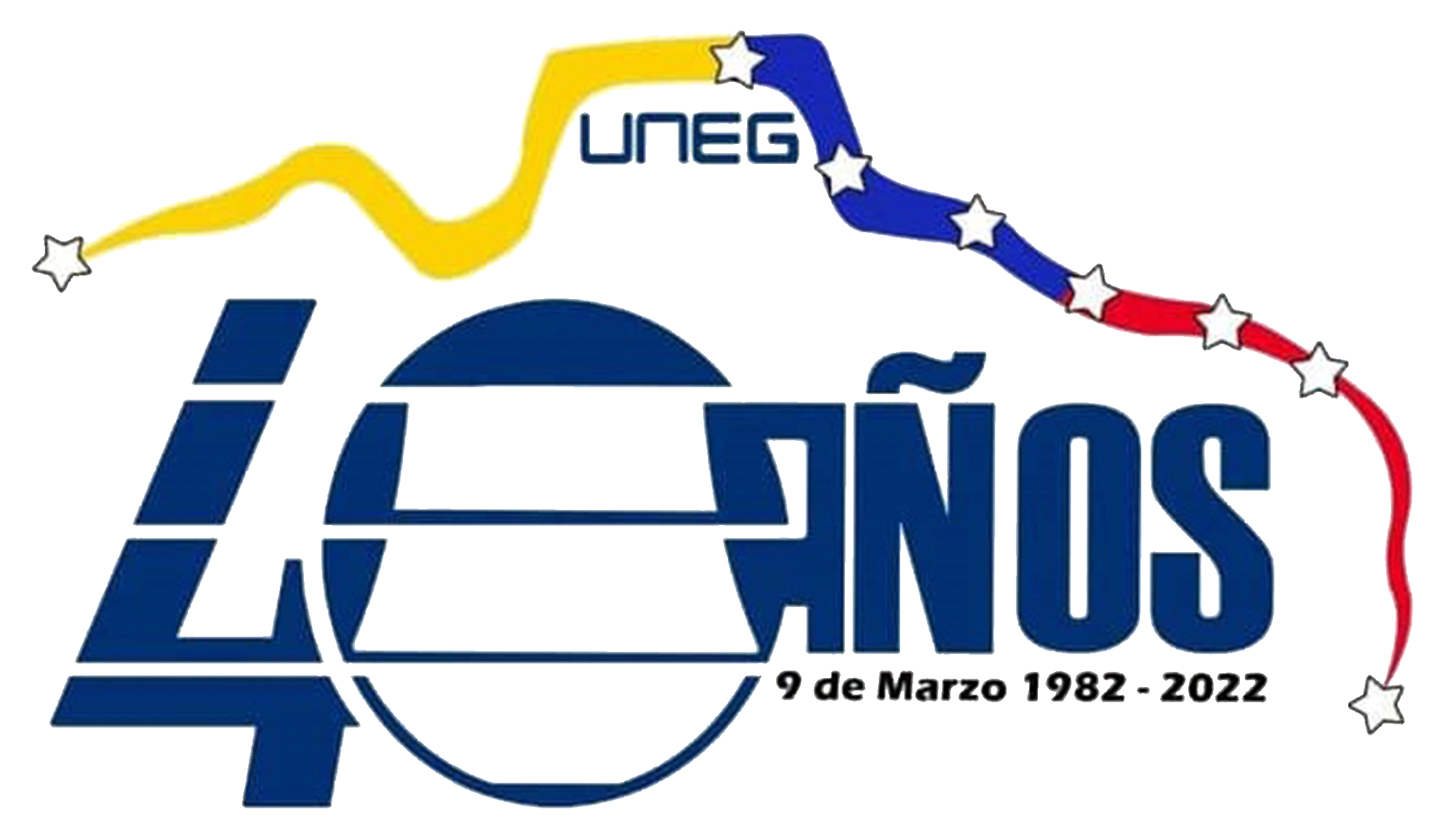 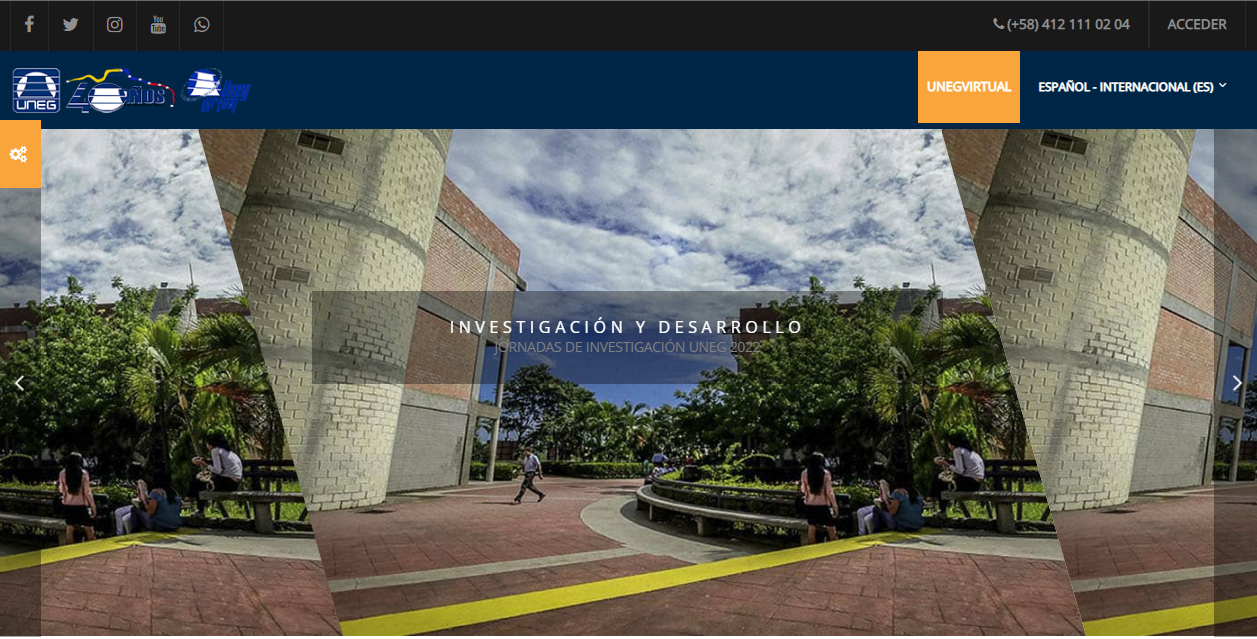 HACER CLICK AQUI
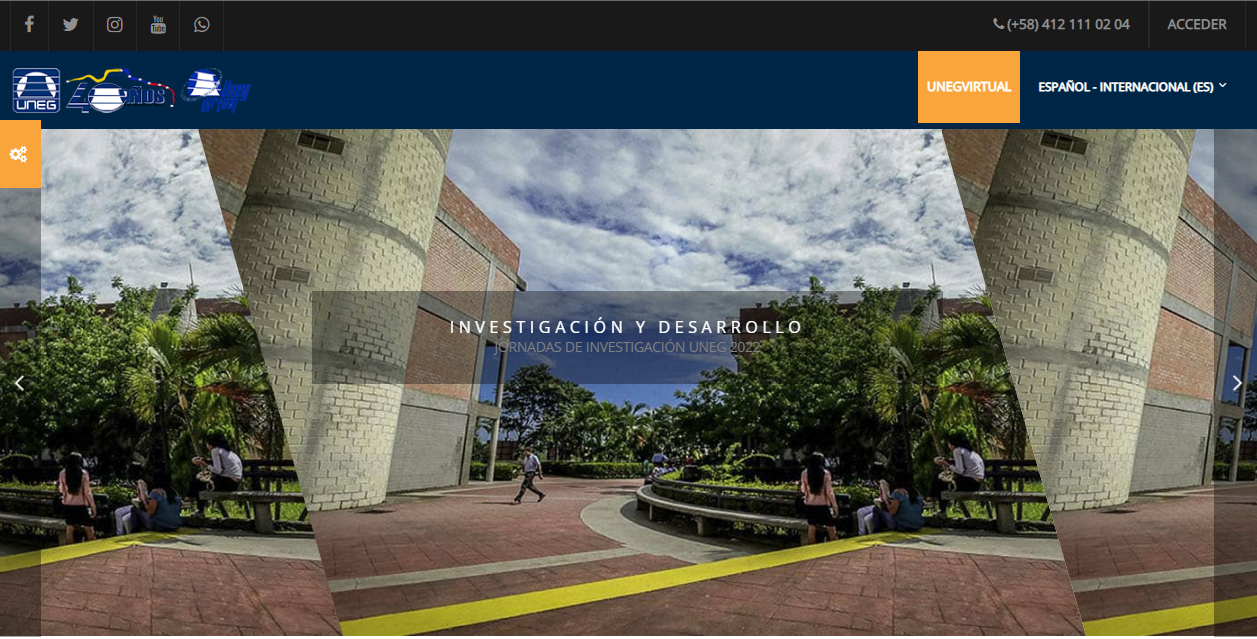 VENTANA DE INGRESO (usuario y clave)
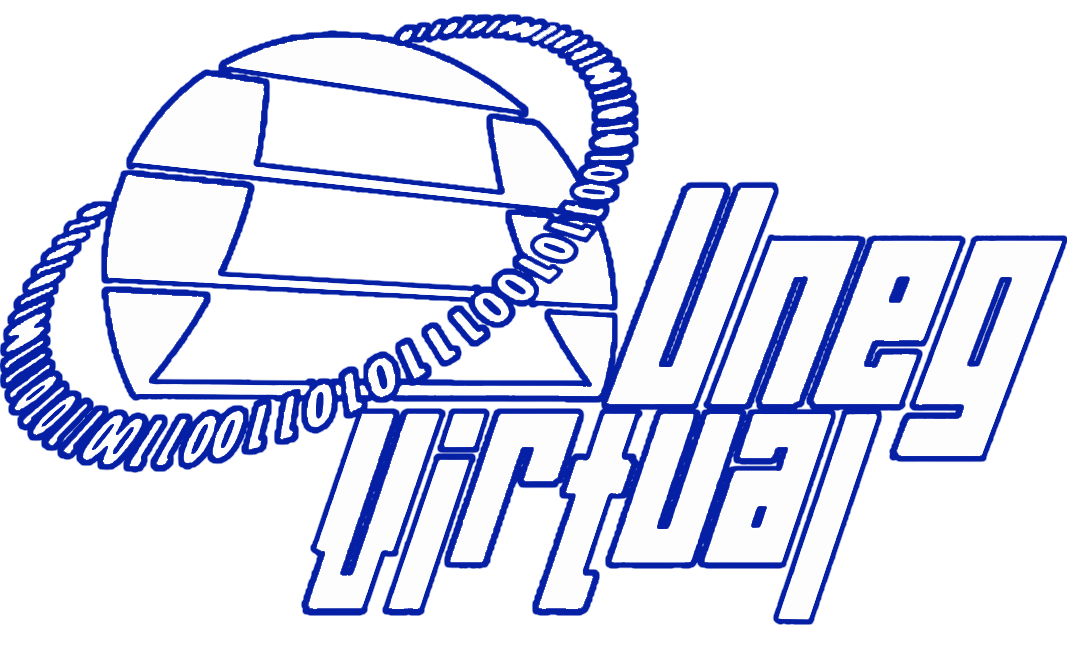 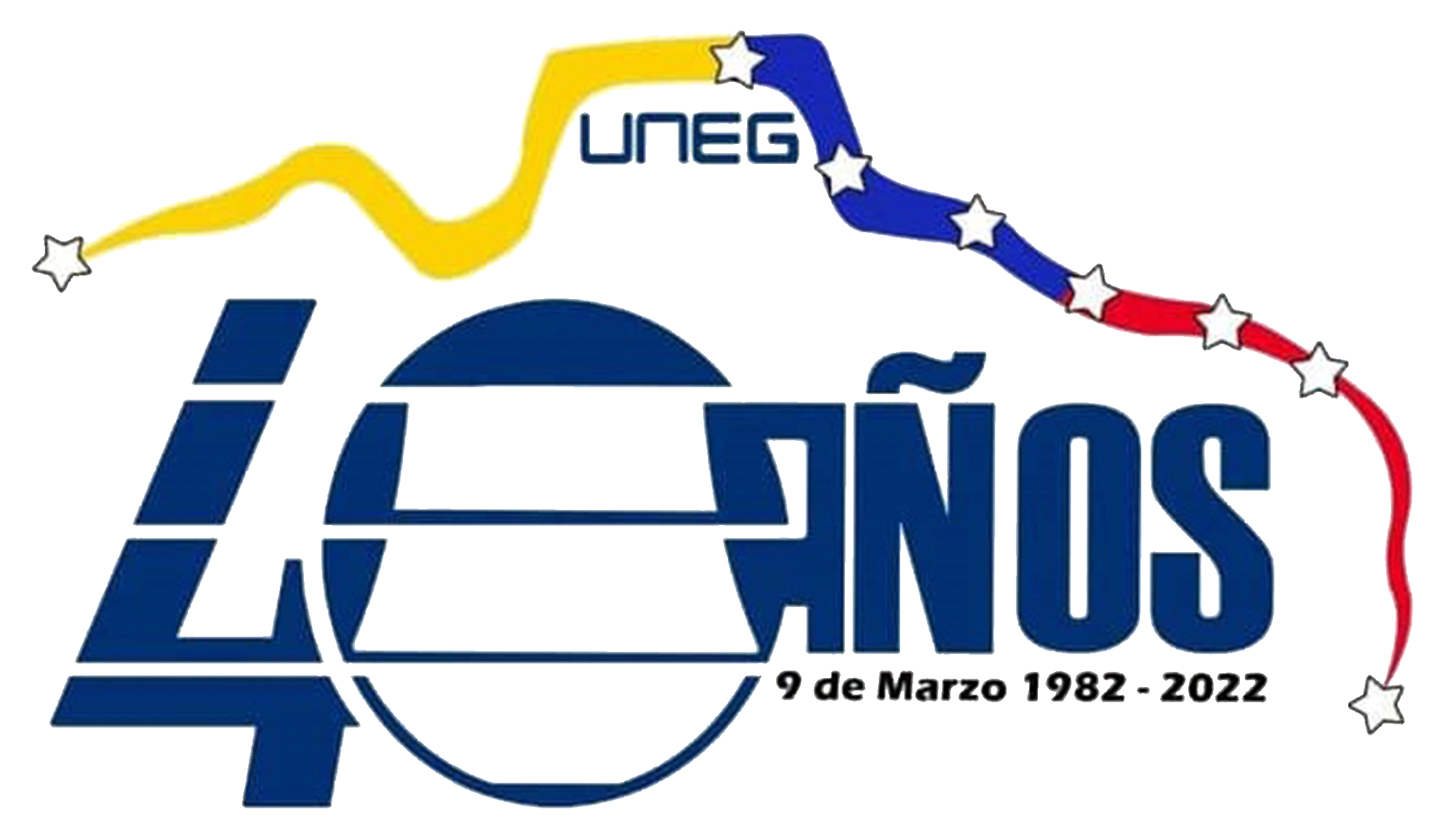 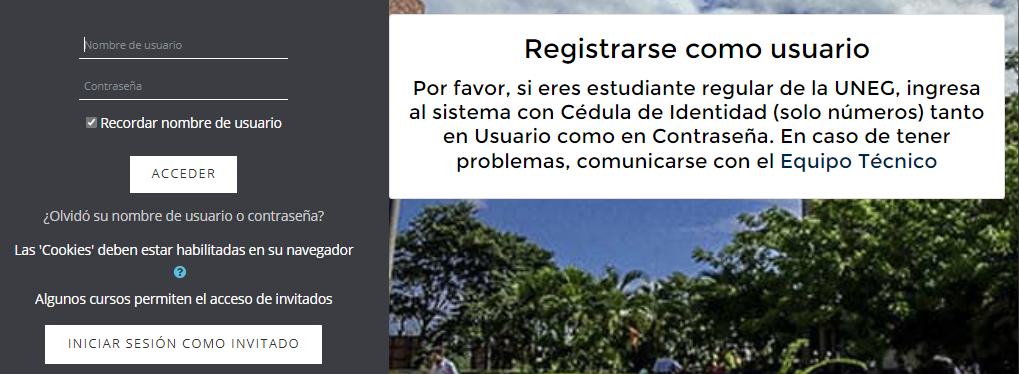 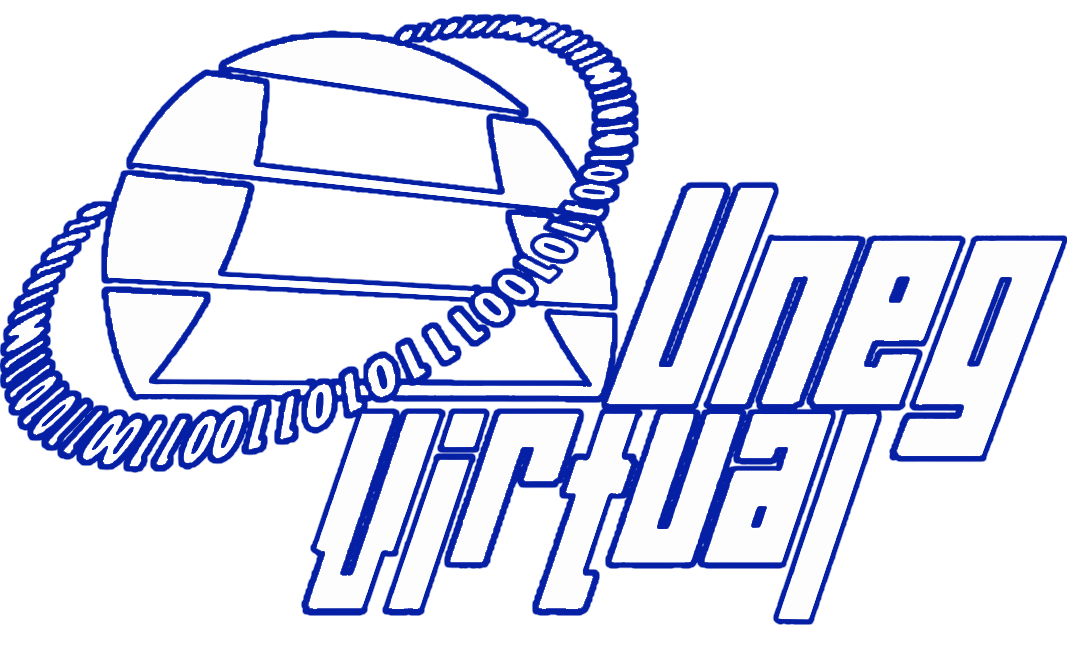 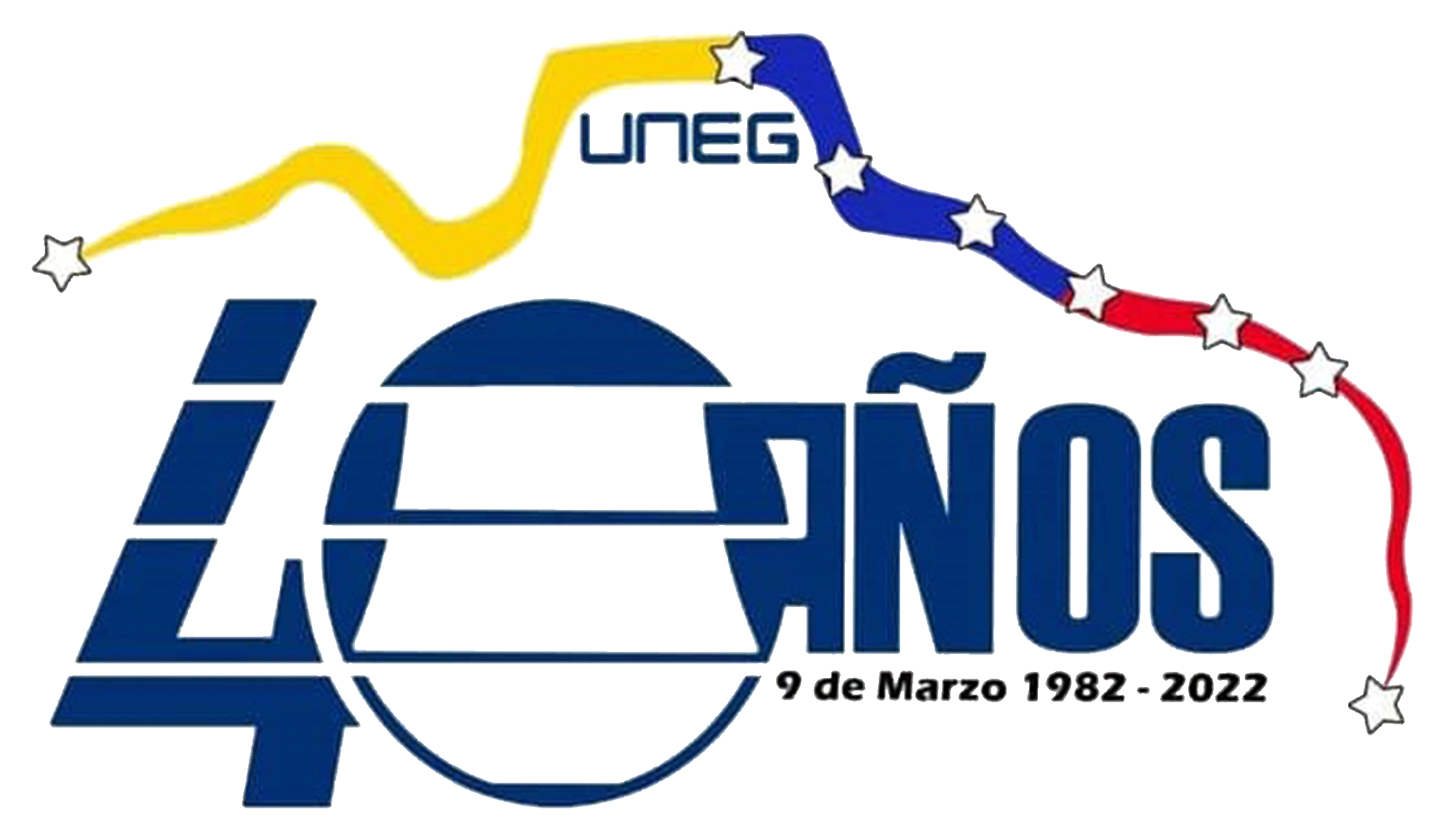 INICIO PRIMERA VEZ
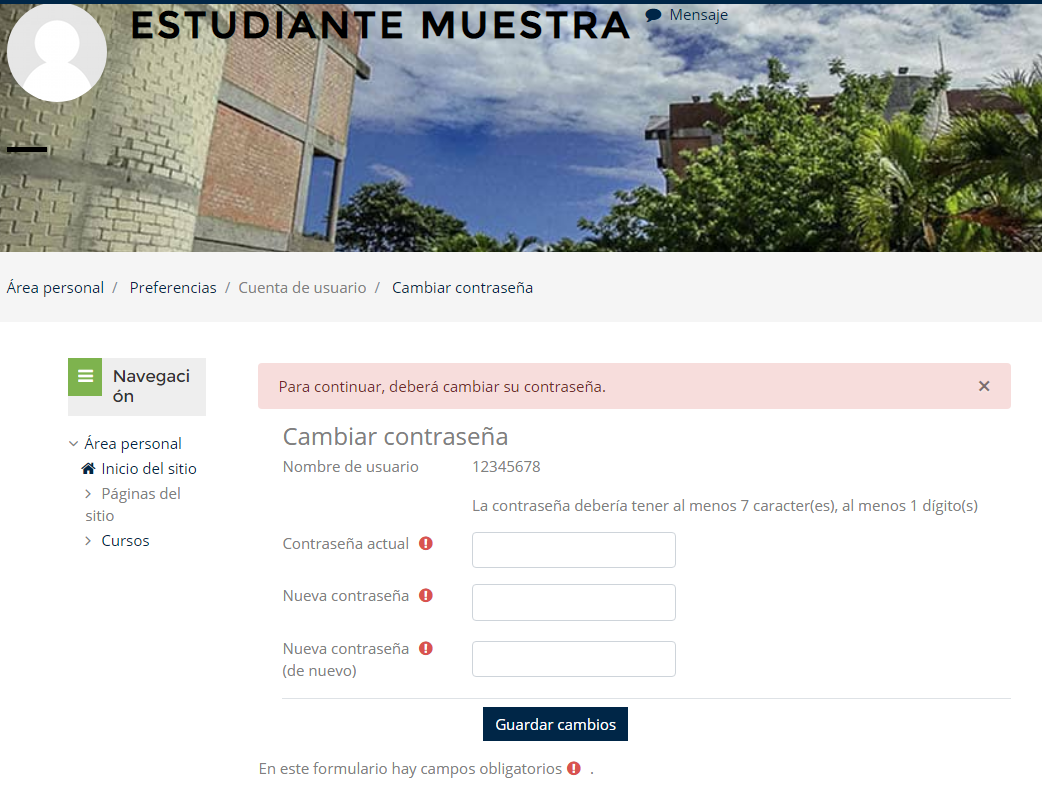 CAMBIAR CONTRASEÑA
CONTRASEÑA ACTUAL
NUEVA CONTRASEÑA
NUEVA CONTRASEÑA
VENTANA DE INICIO CON SESIÓN INICIADA
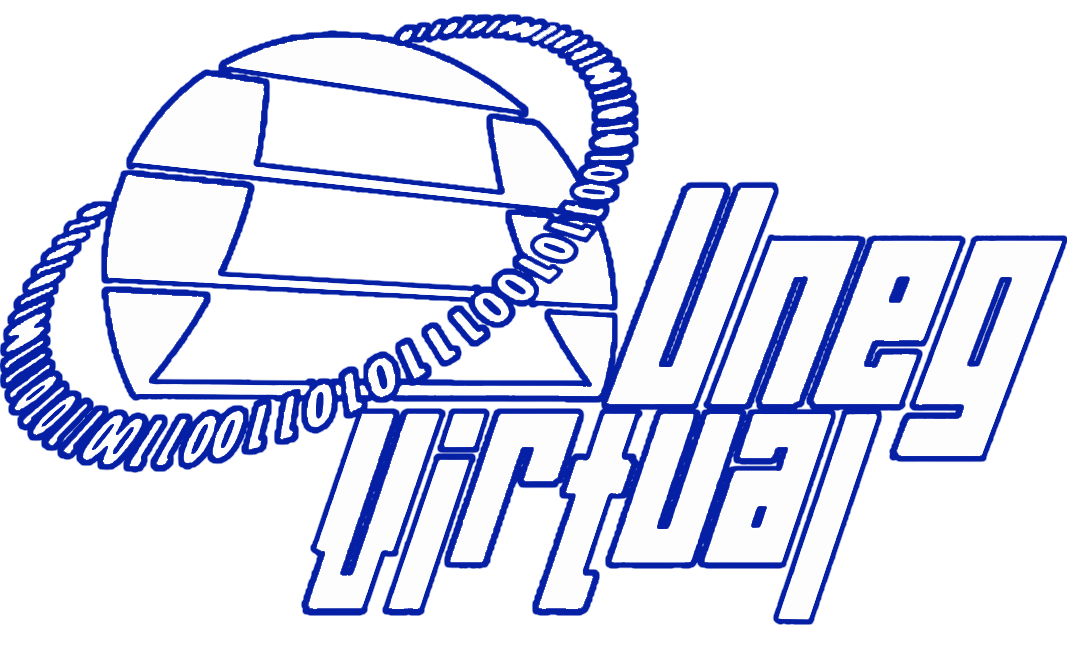 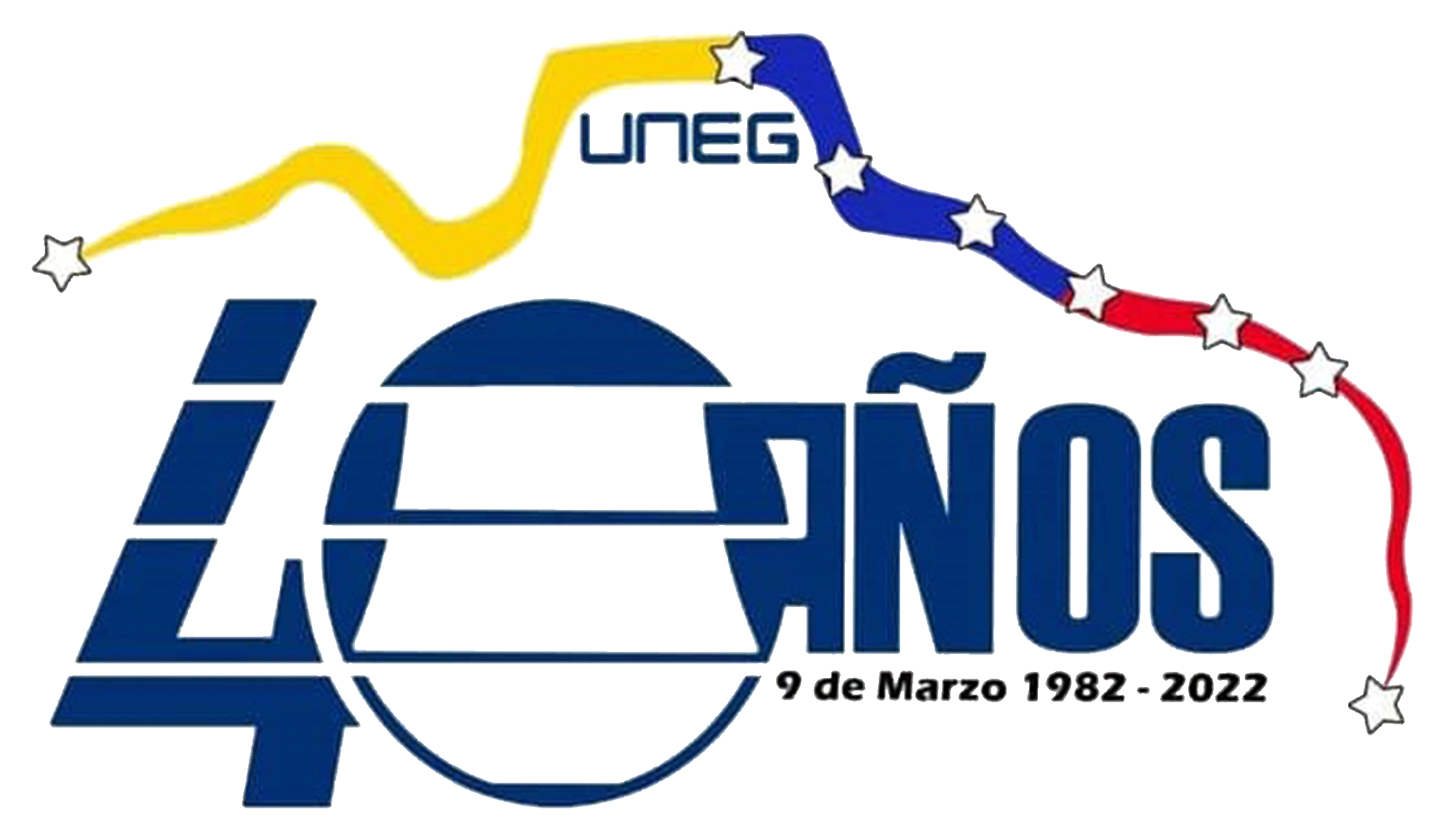 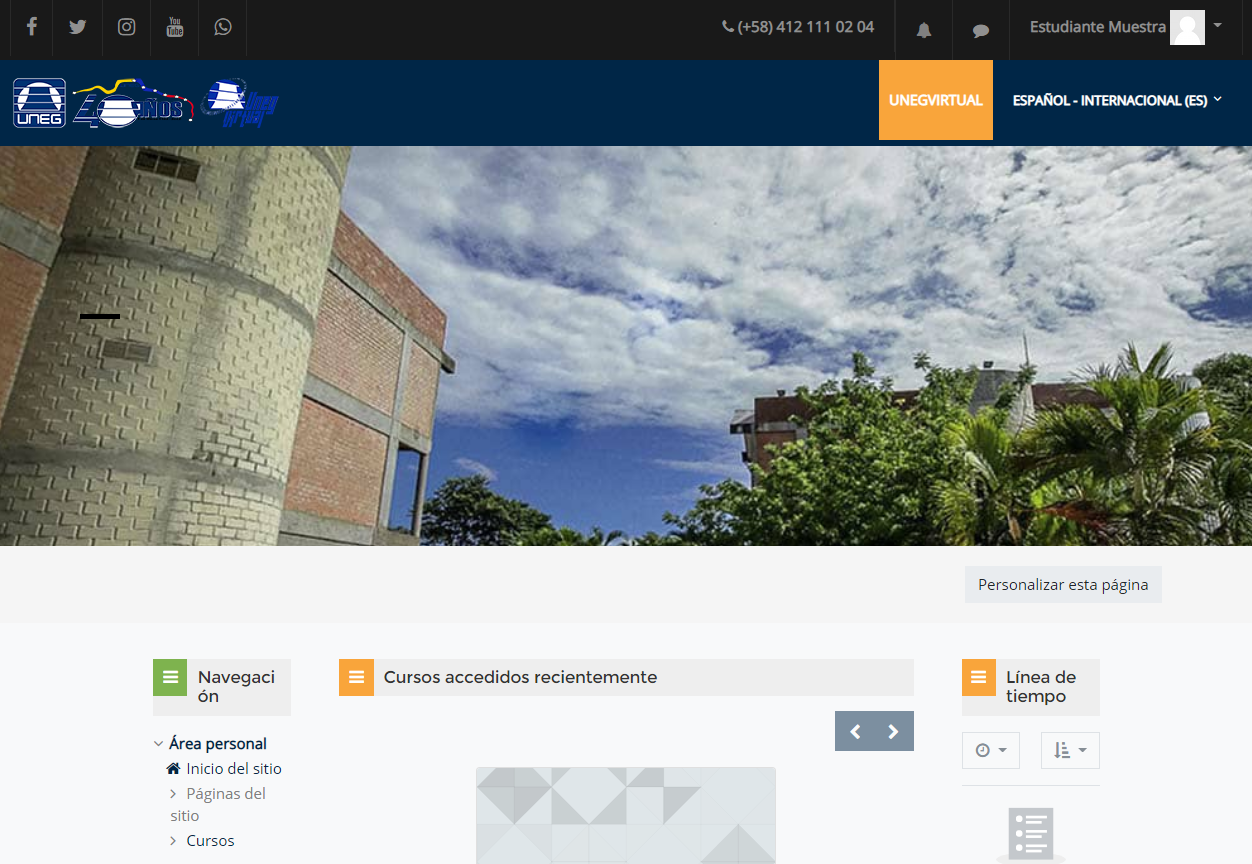 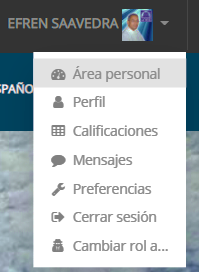 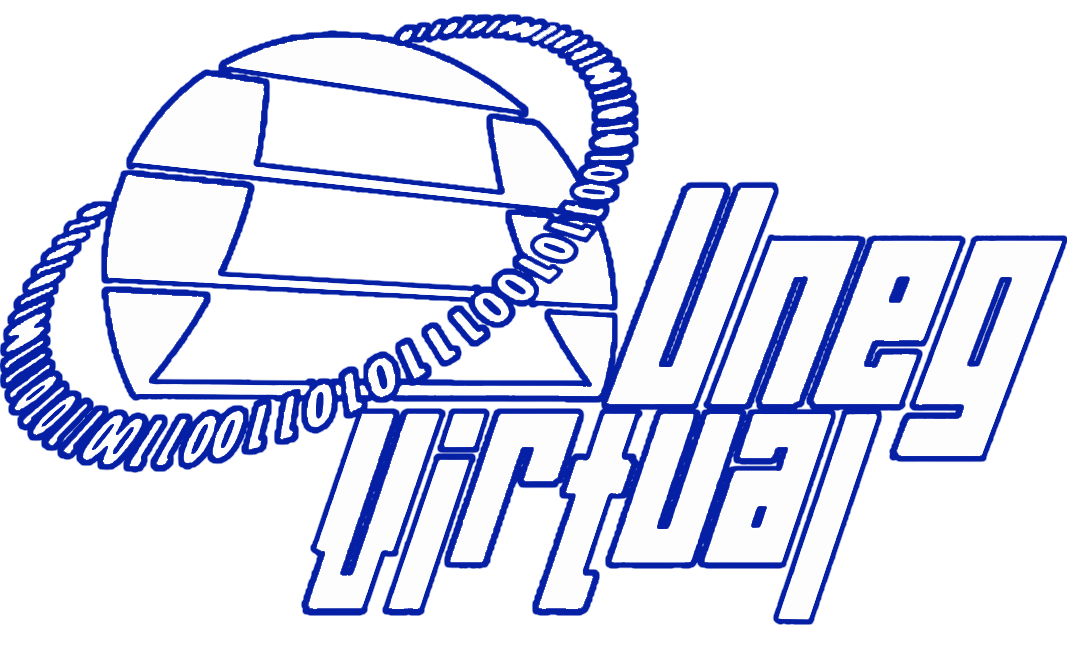 AREA PERSONA /PERFIL
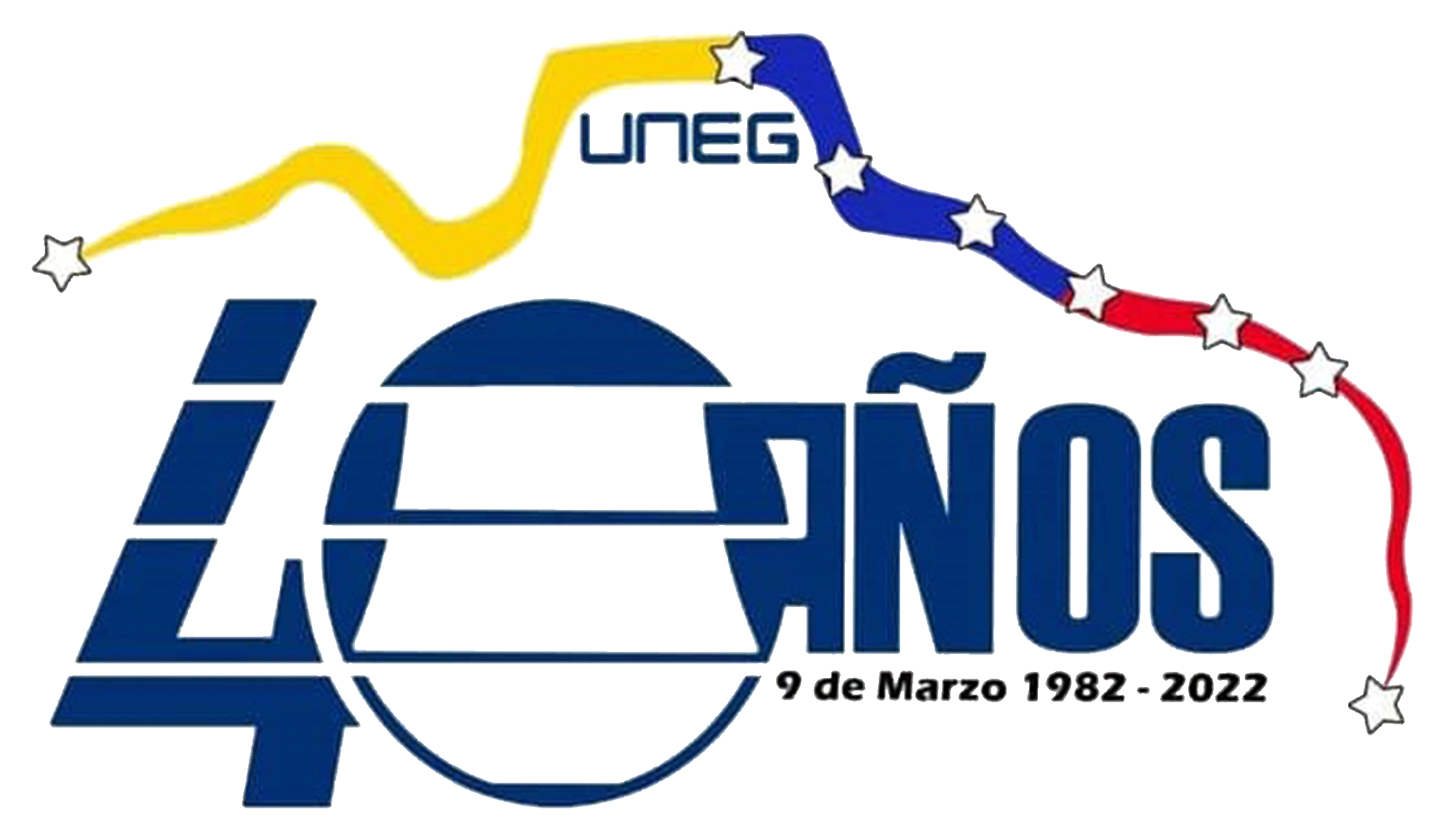 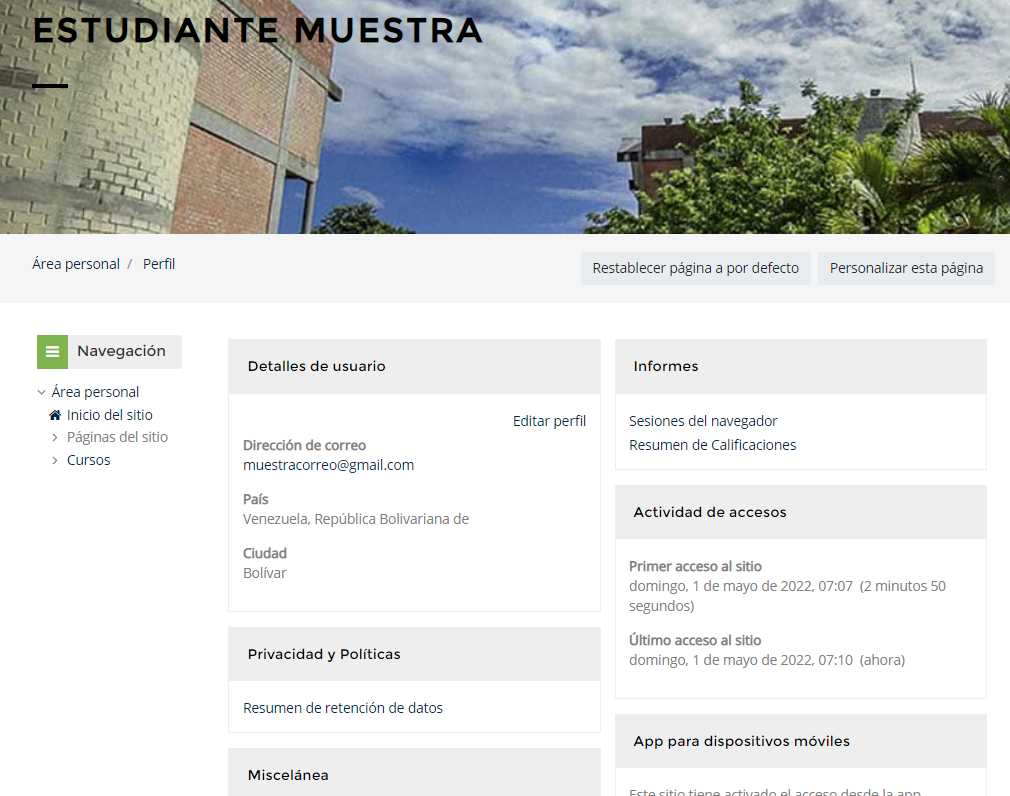 EDITAR PERFIL
EDICIÓN DE PERFIL
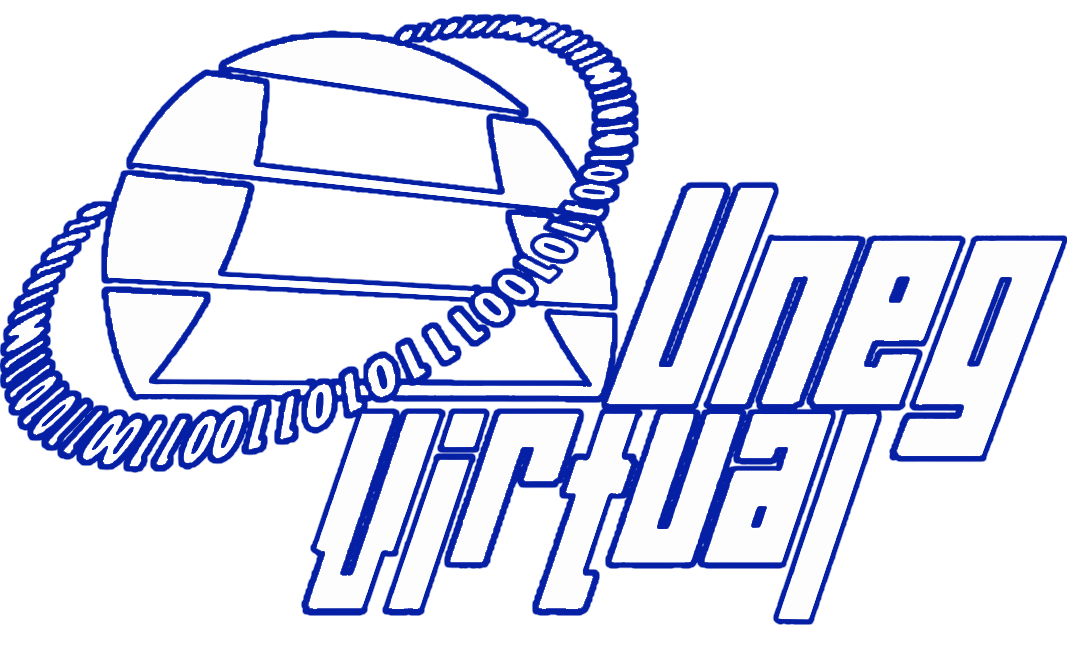 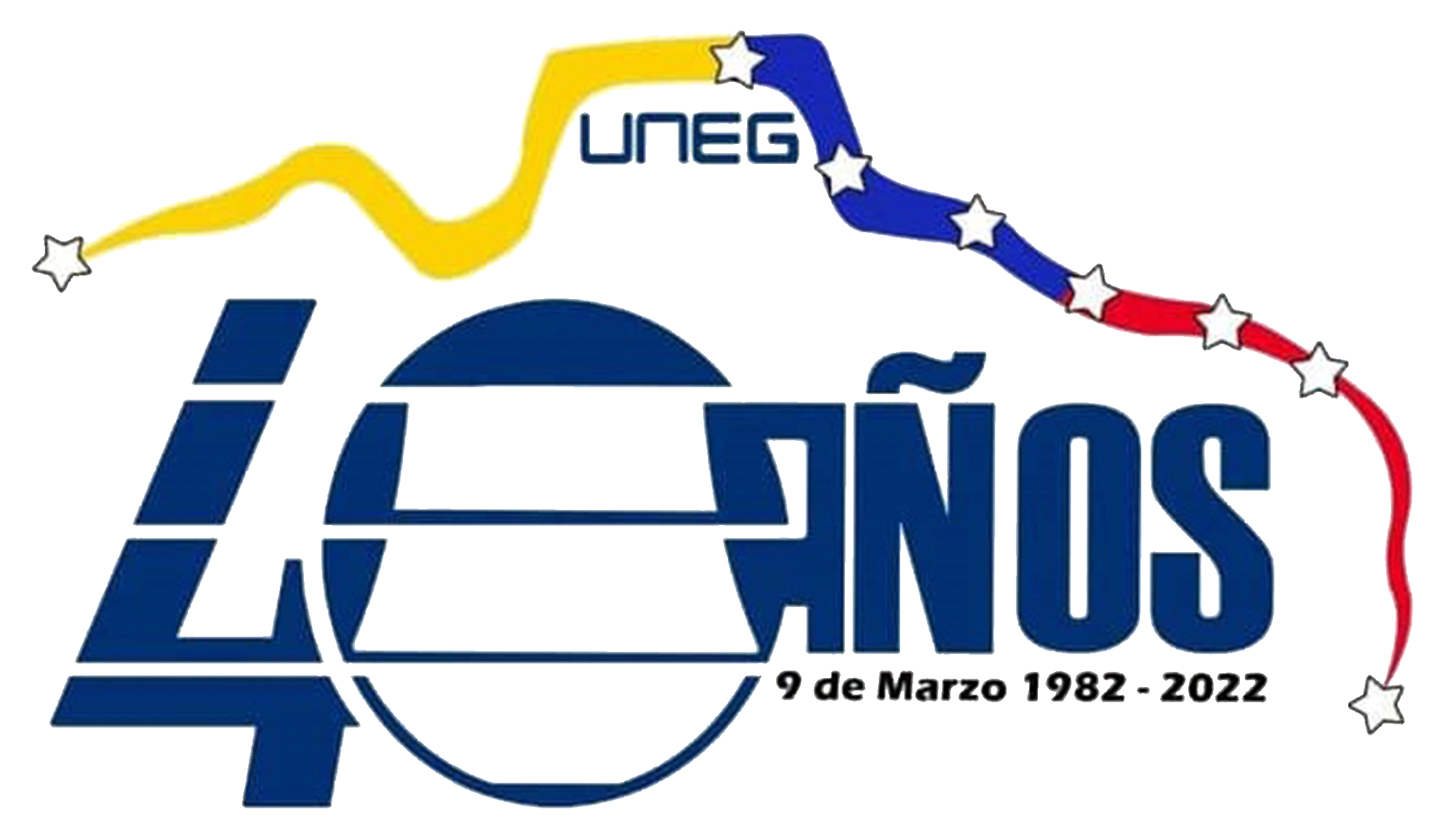 El formato para nombre y apellido es: primera letra en mayúscula, lo demás en minúscula
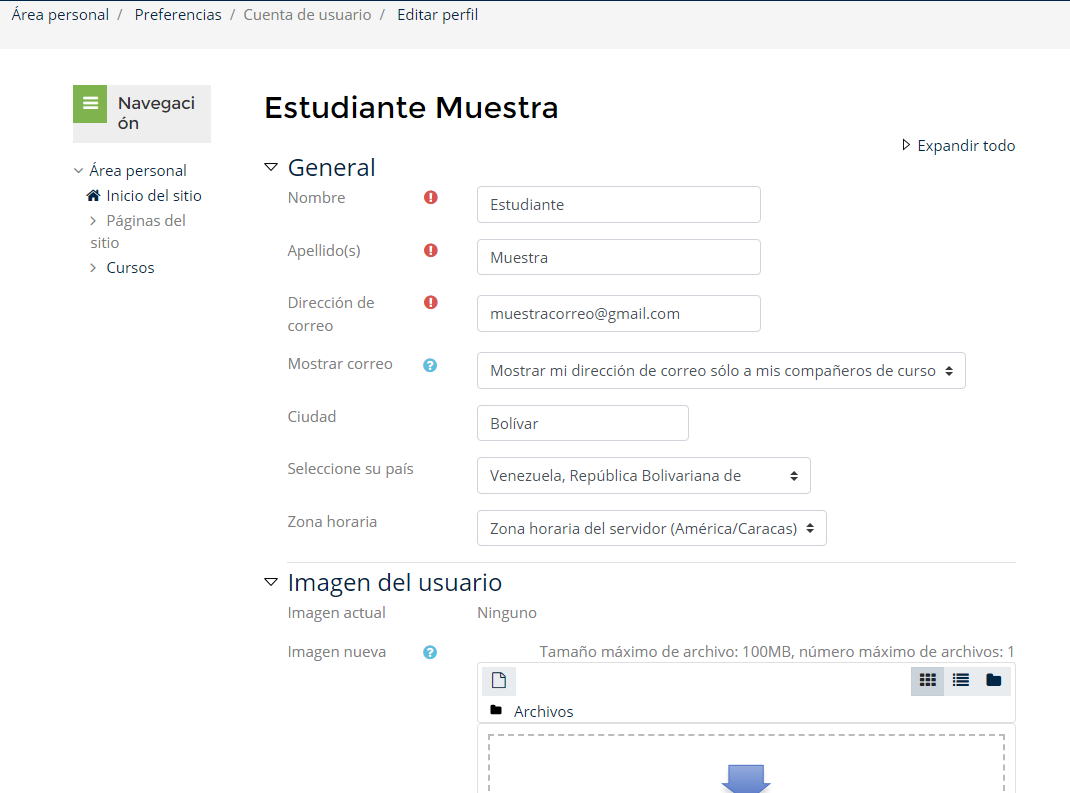 DE AMERITAR MODIFICACIÓN, LOS CAMPOS SON:
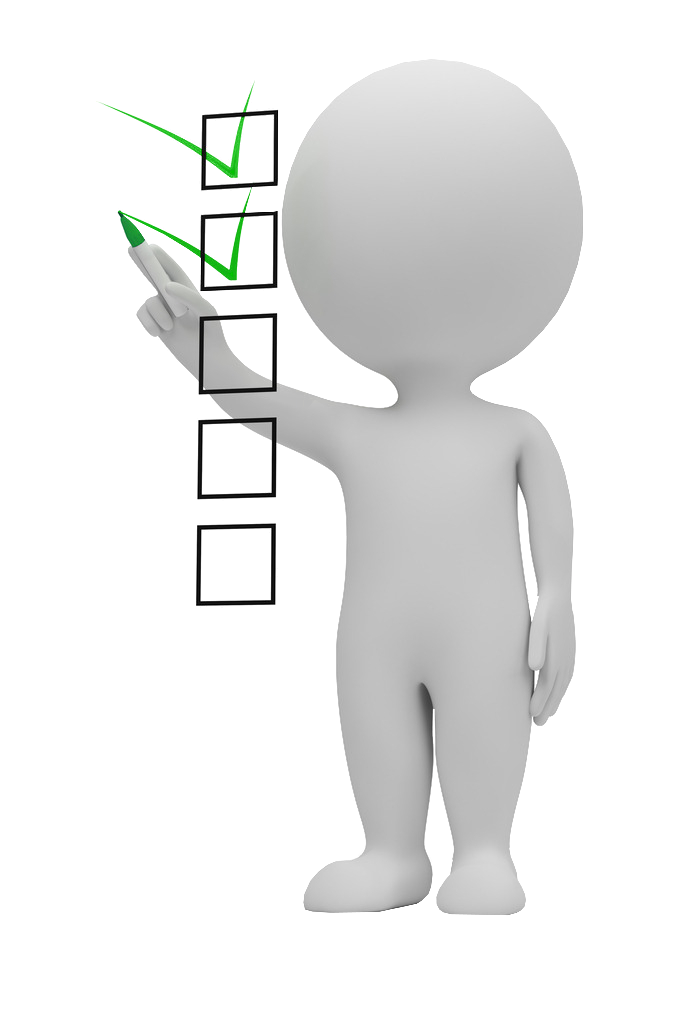 NOMBRE
APELLIDO
CORREO
IMAGEN DEL USUARIO
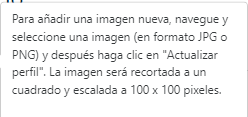 AREA PERSONAL
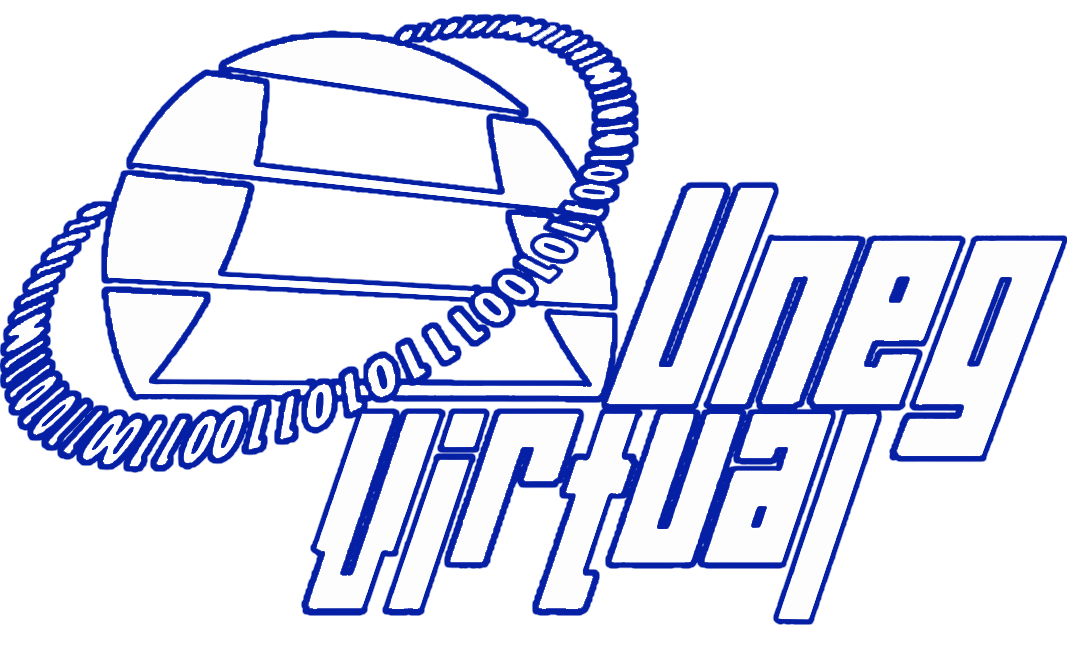 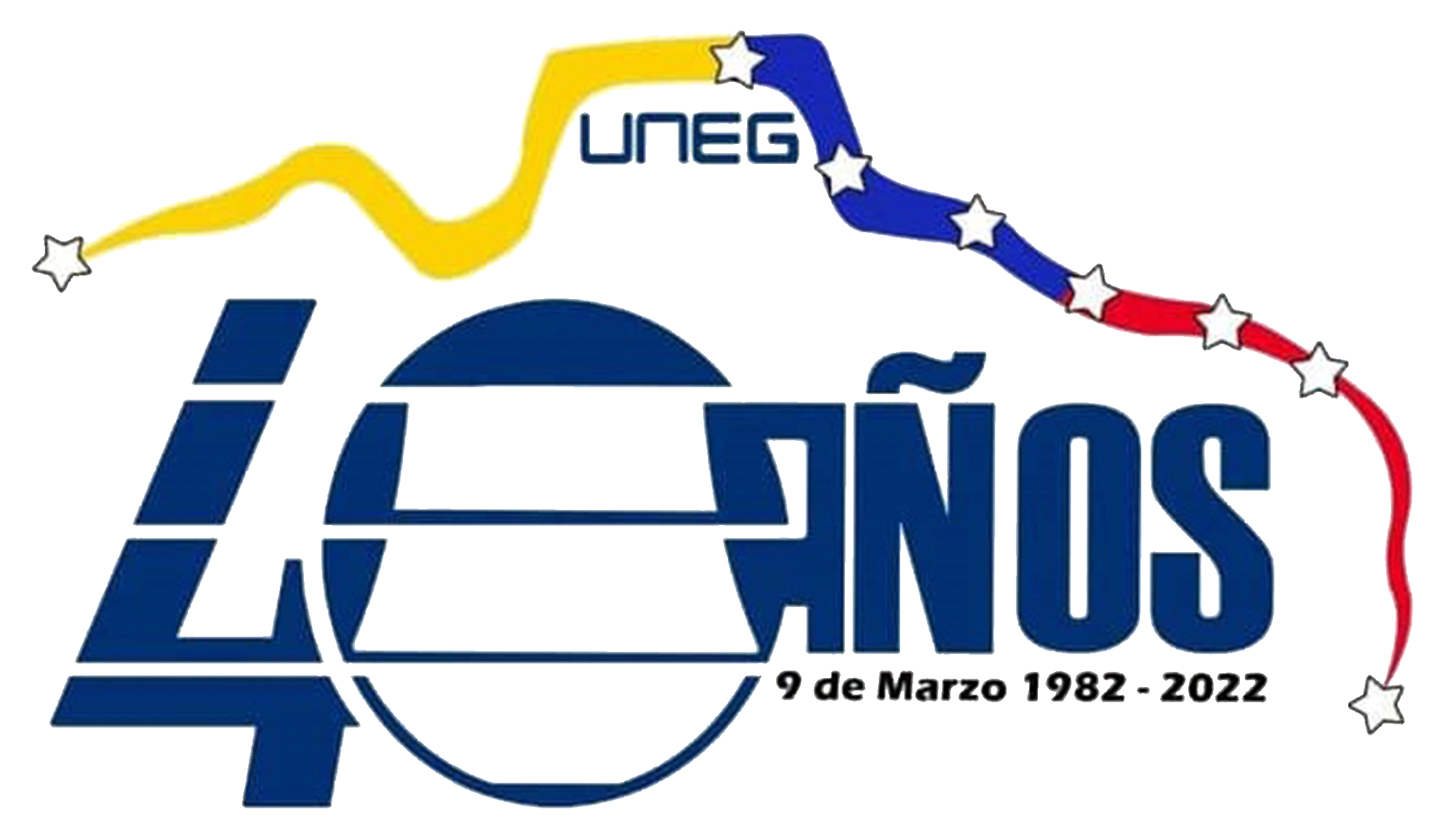 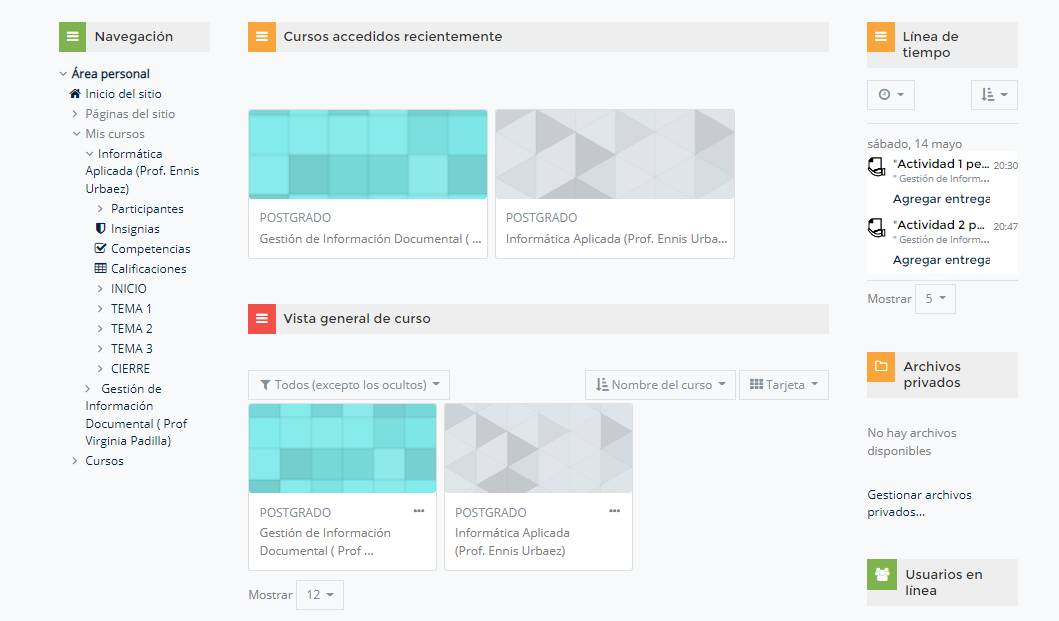 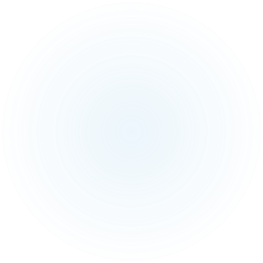 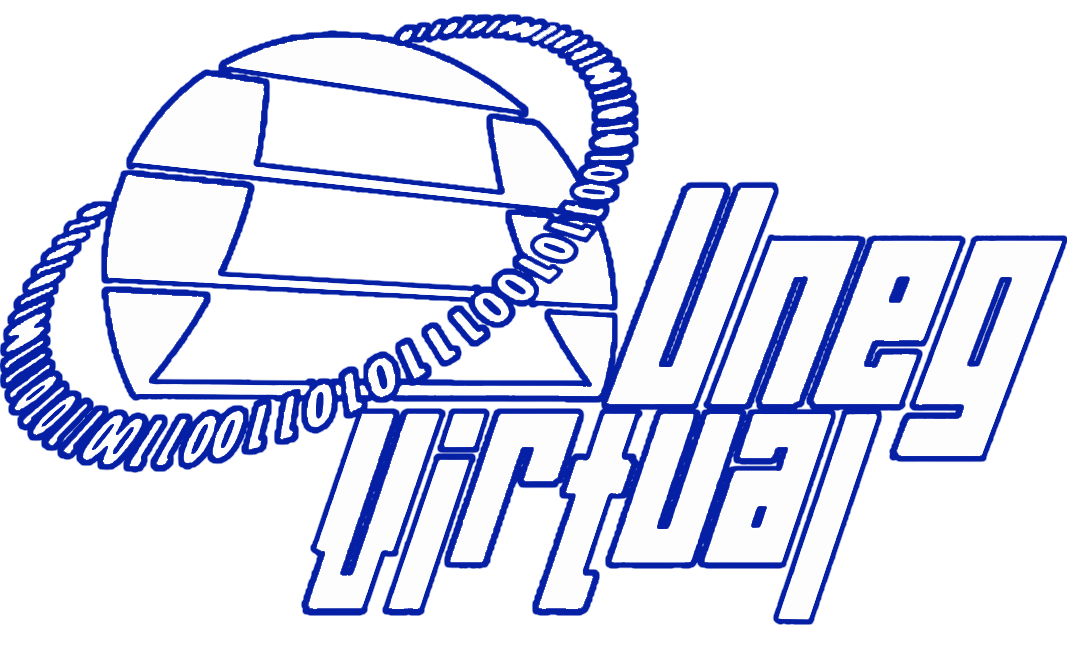 CALIFICACIONES
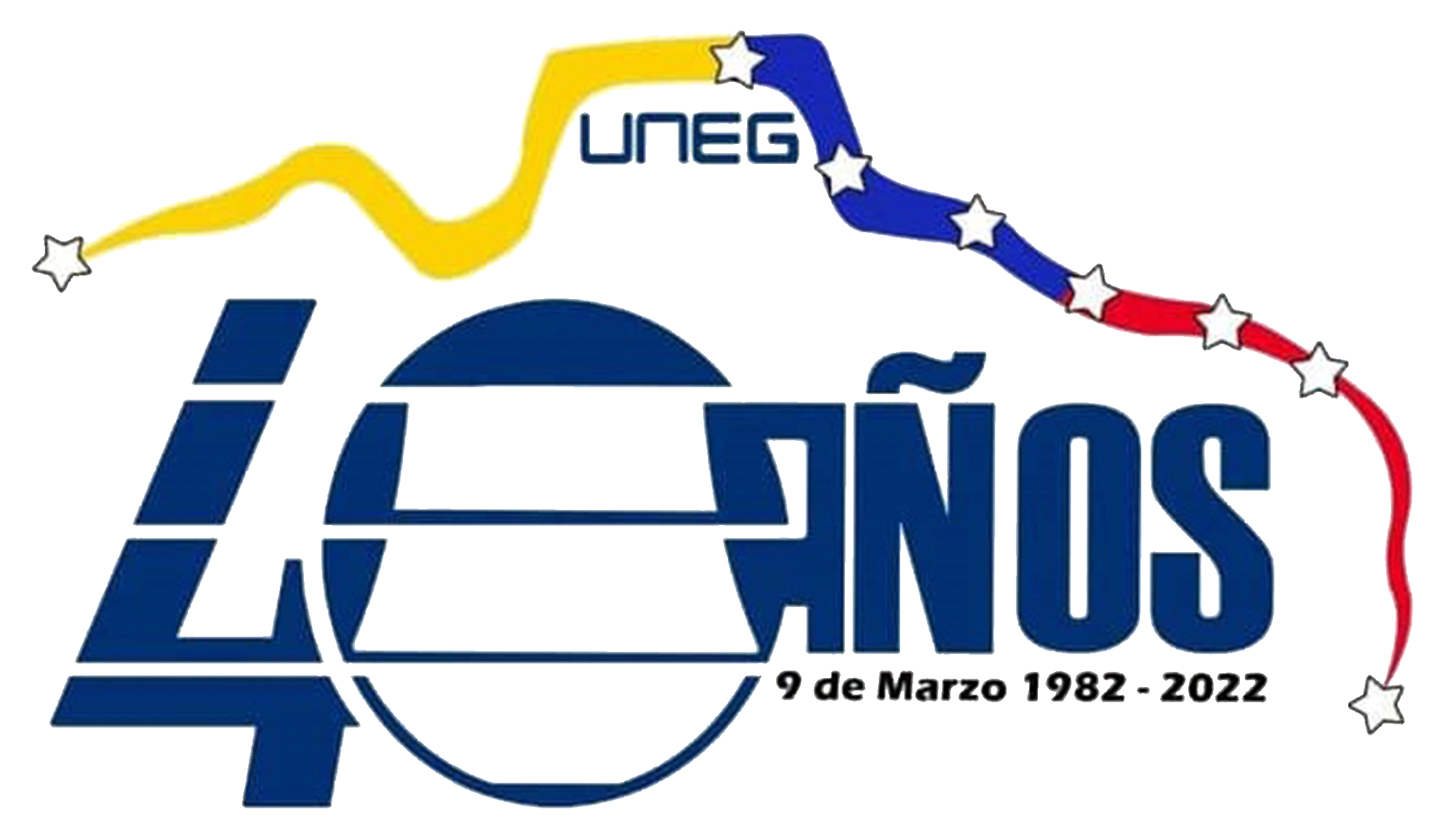 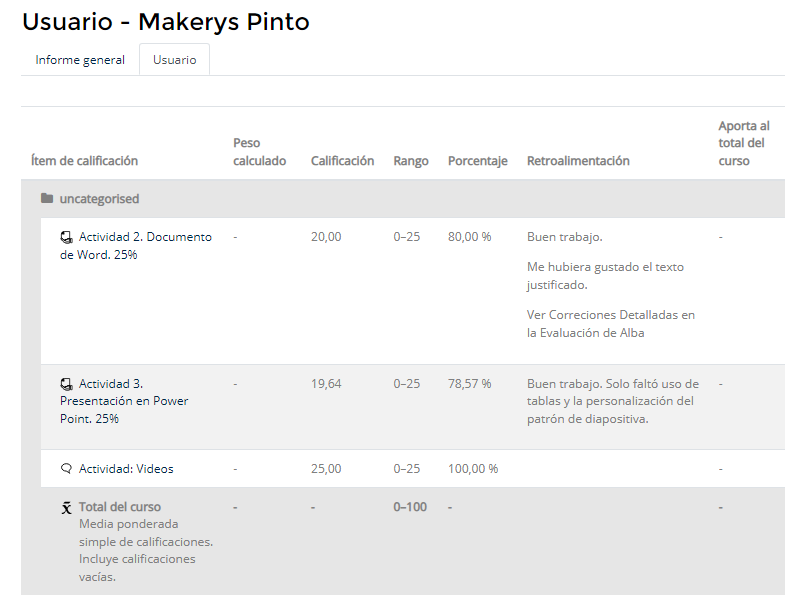 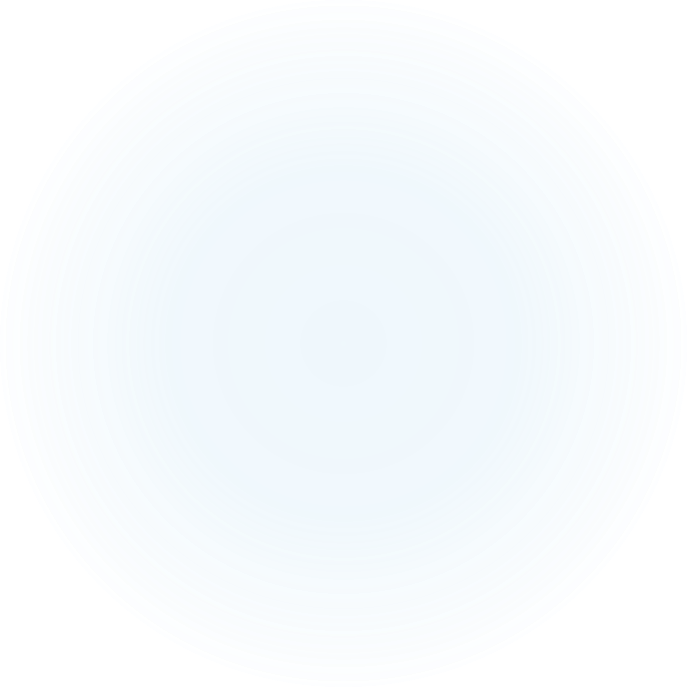 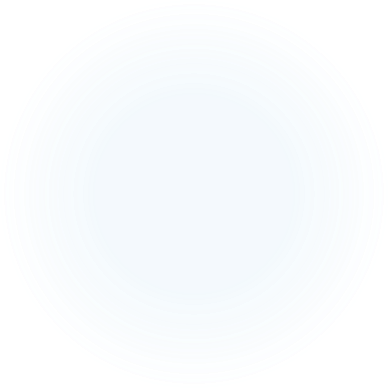 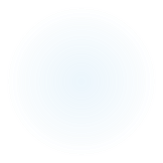 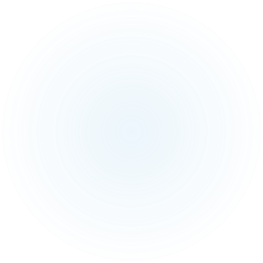 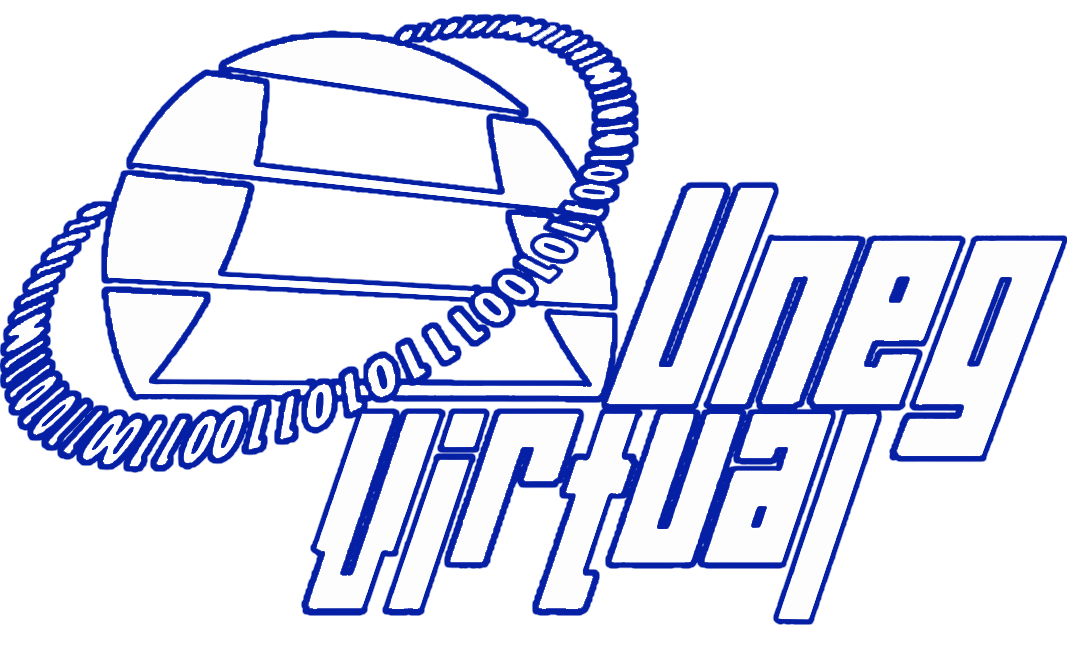 Mensajería Interna
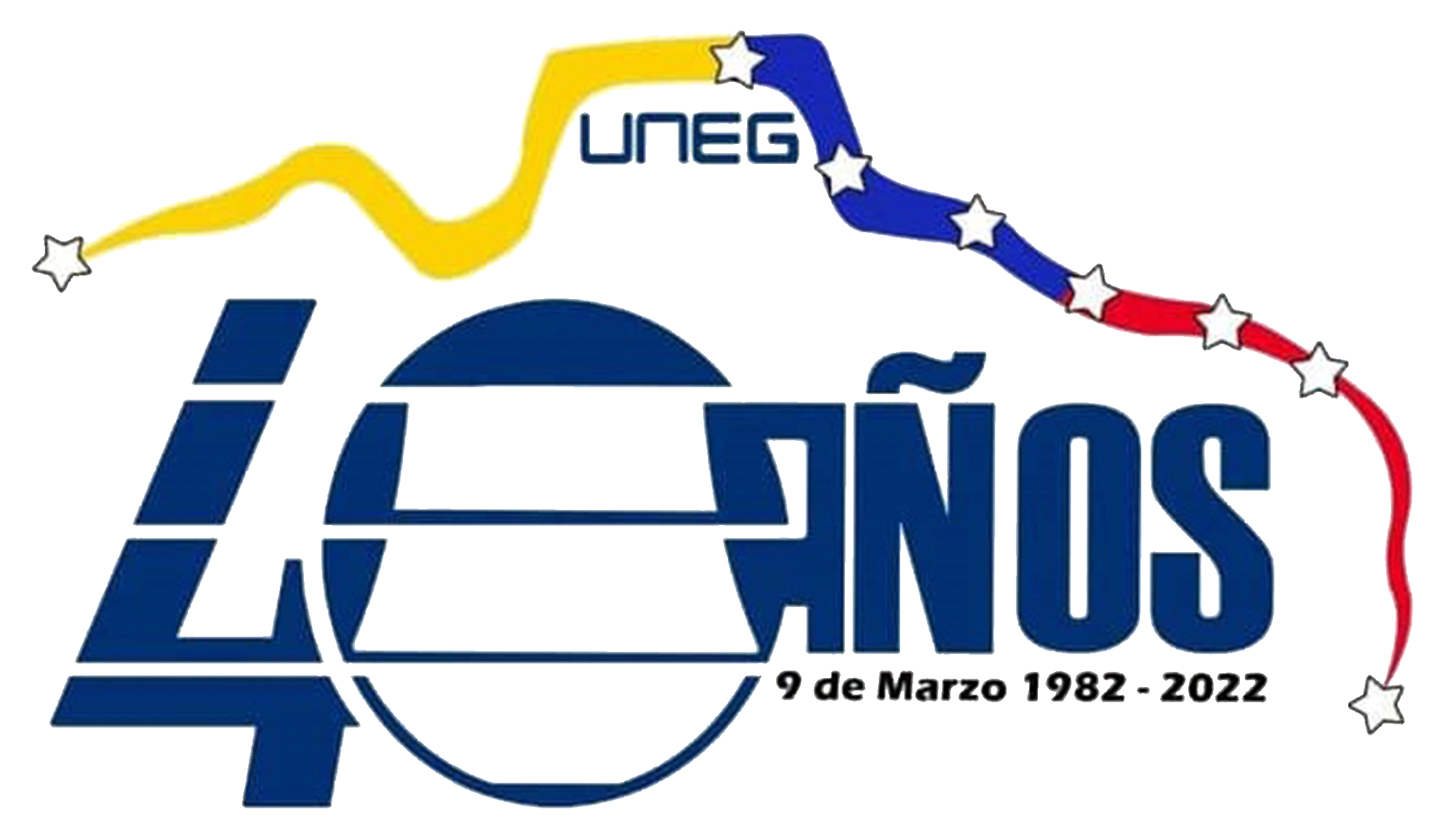 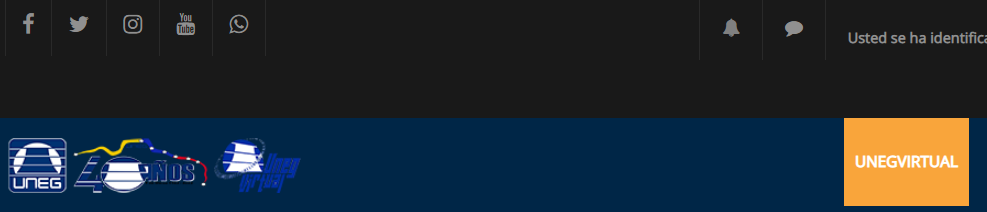 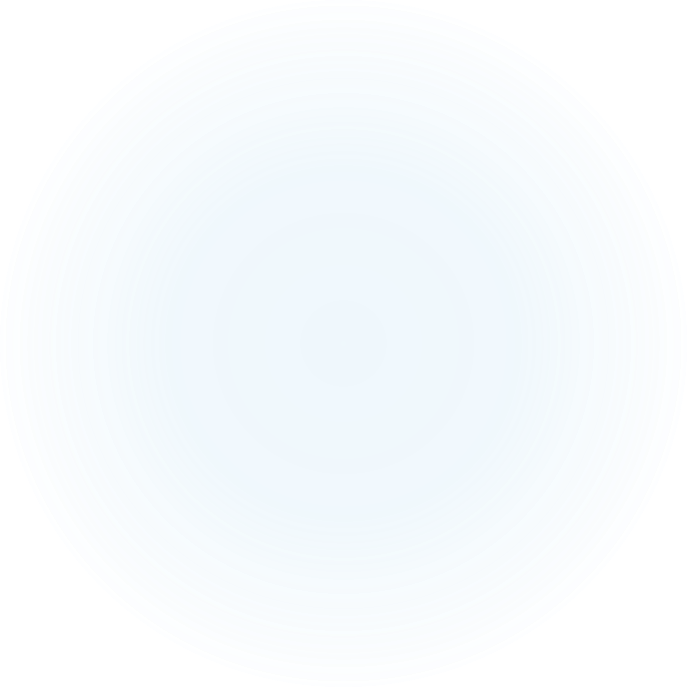 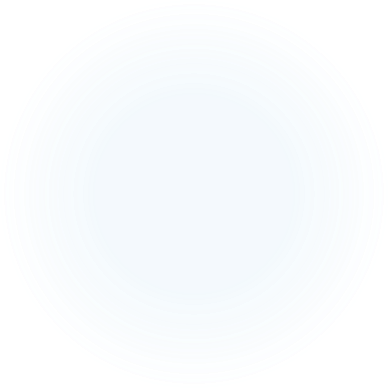 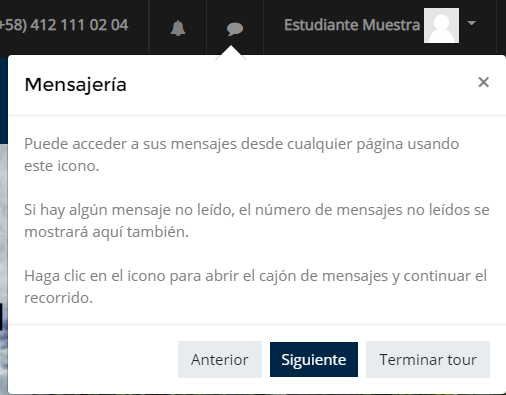 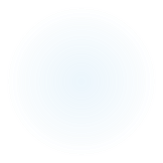 SOPORTE TECNICO UNEGVIRTUAL
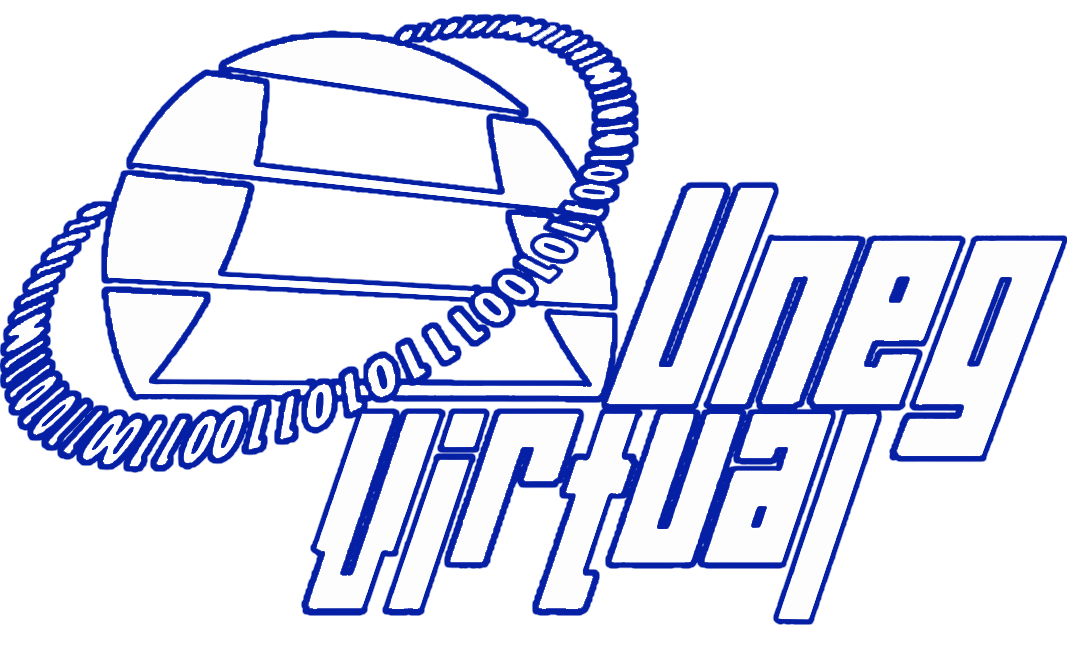 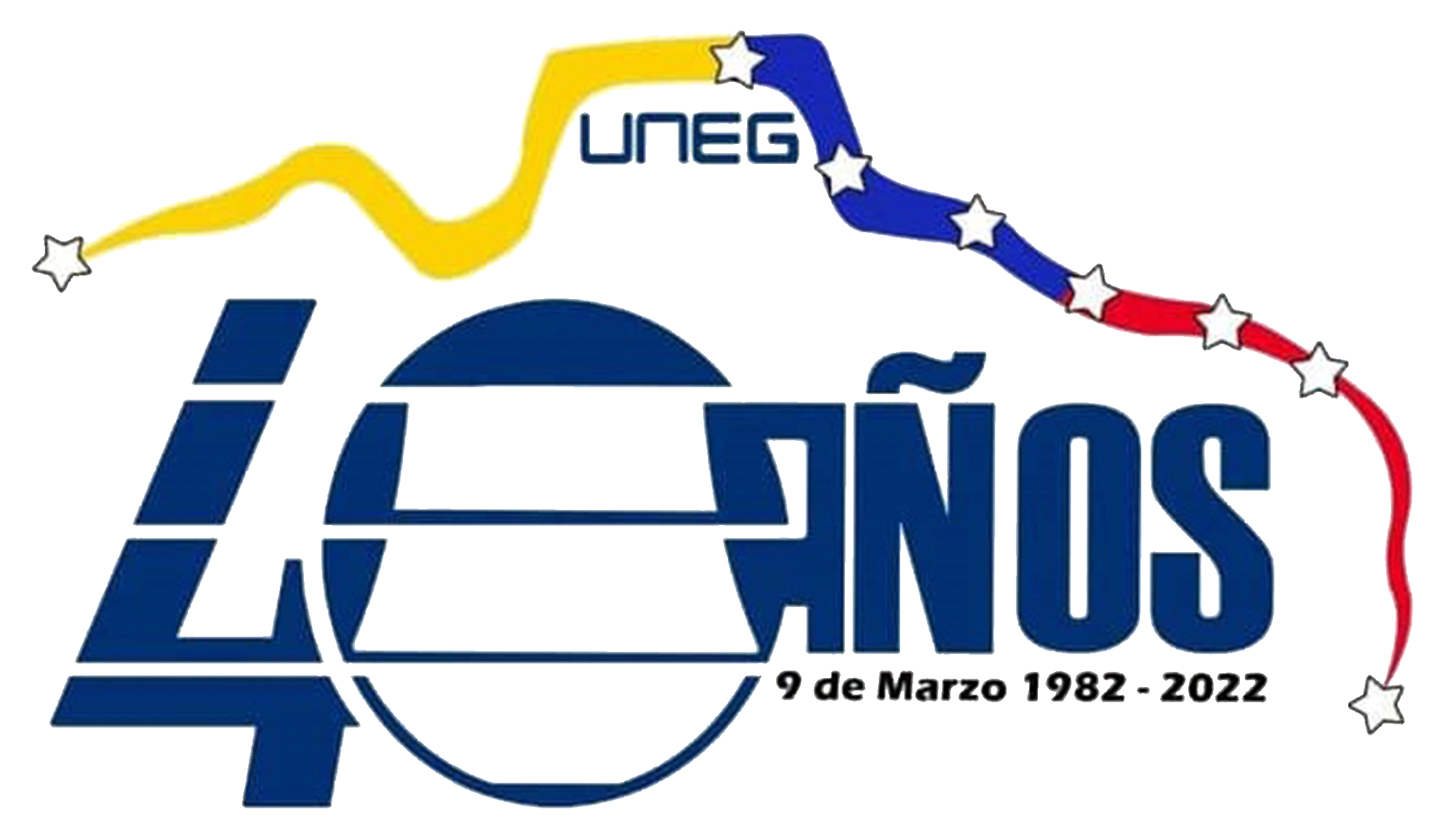 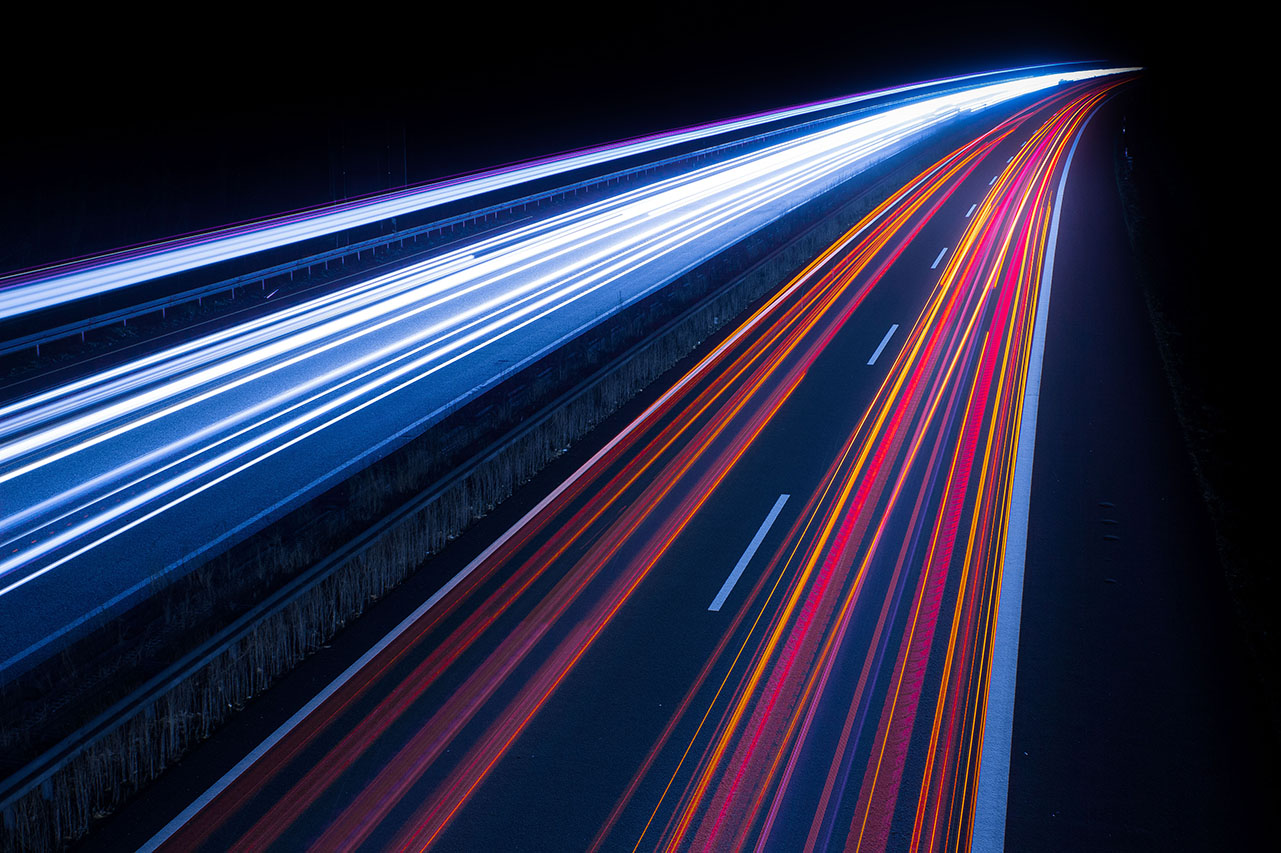 Gracias
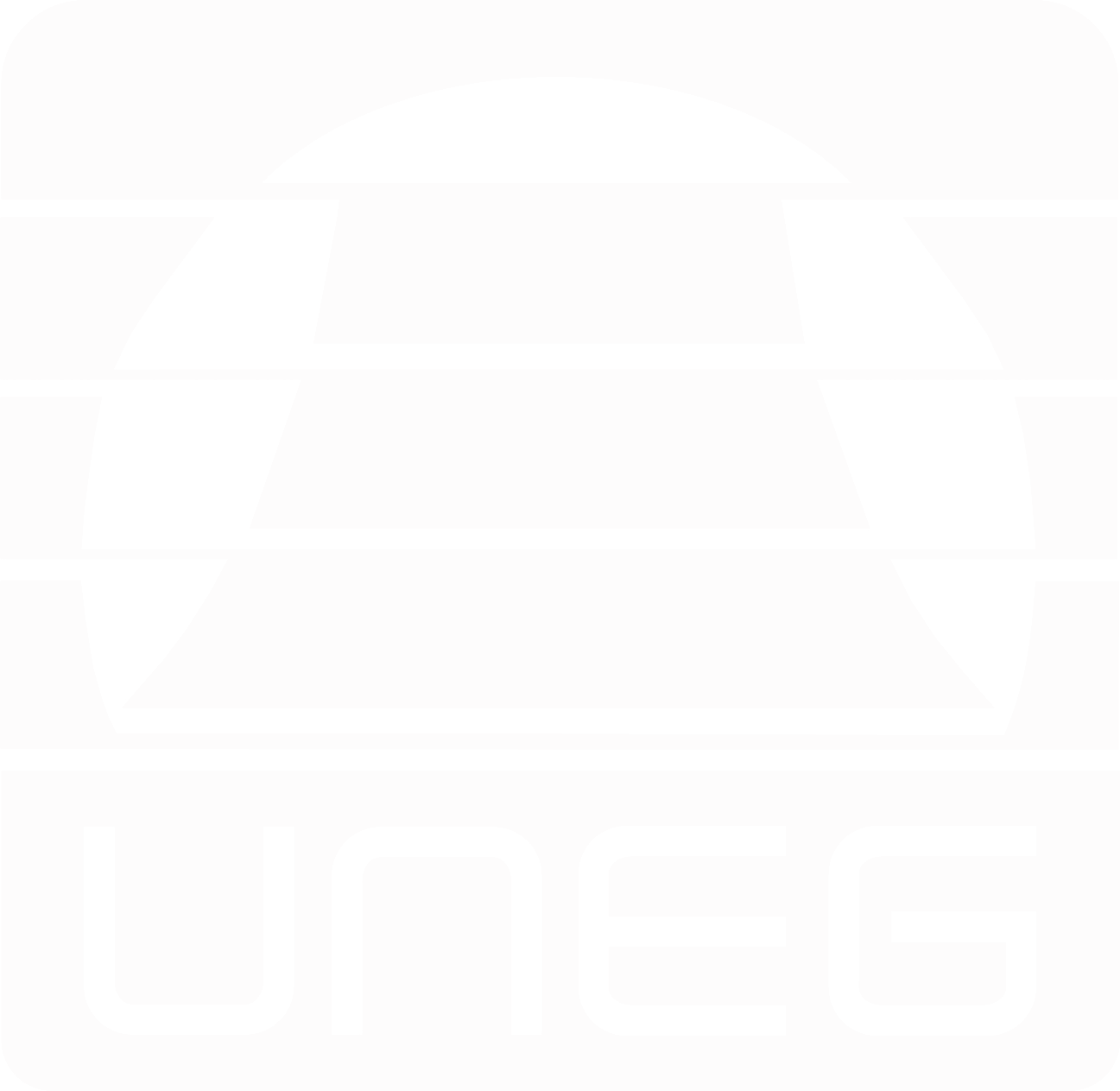 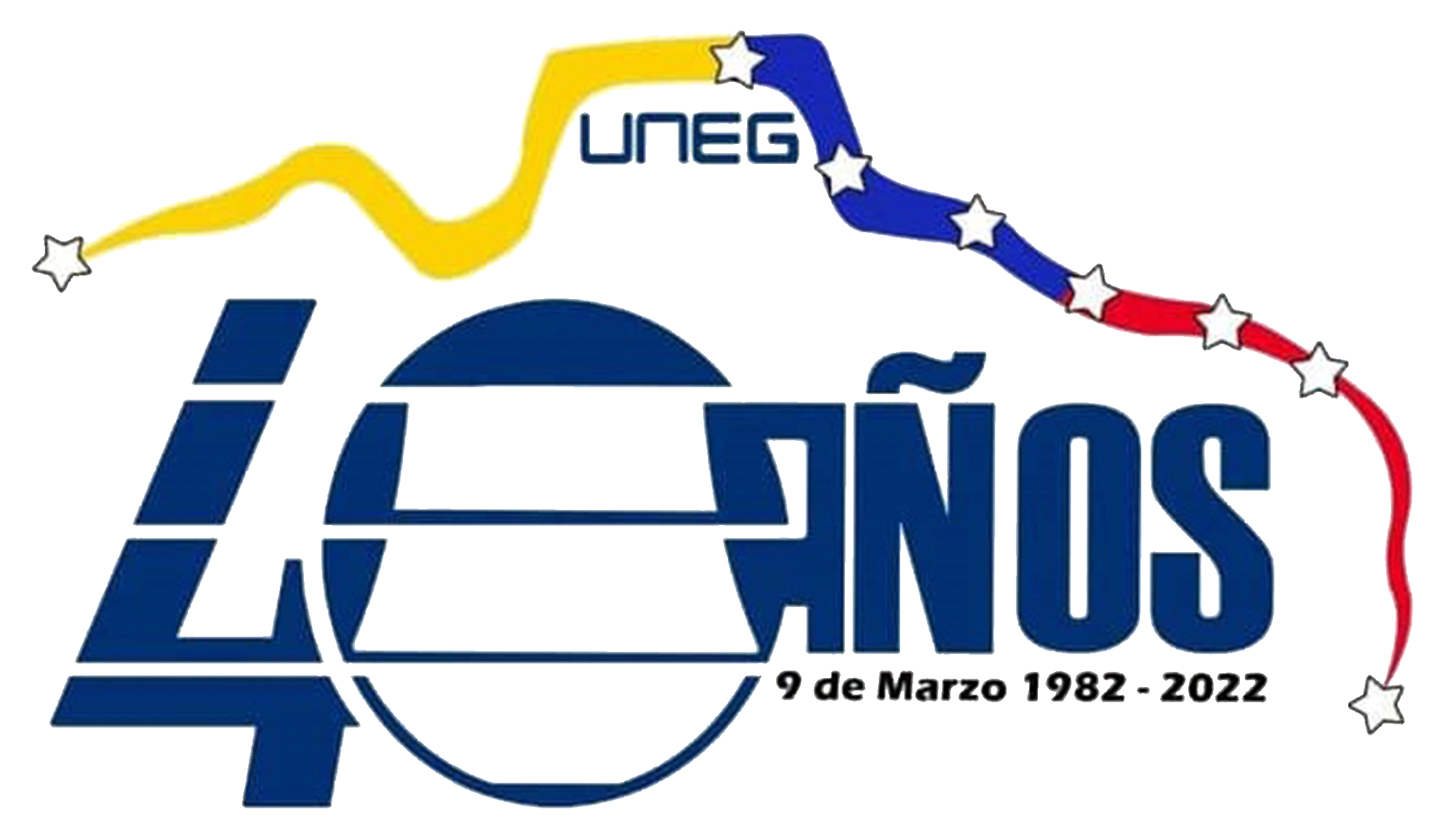 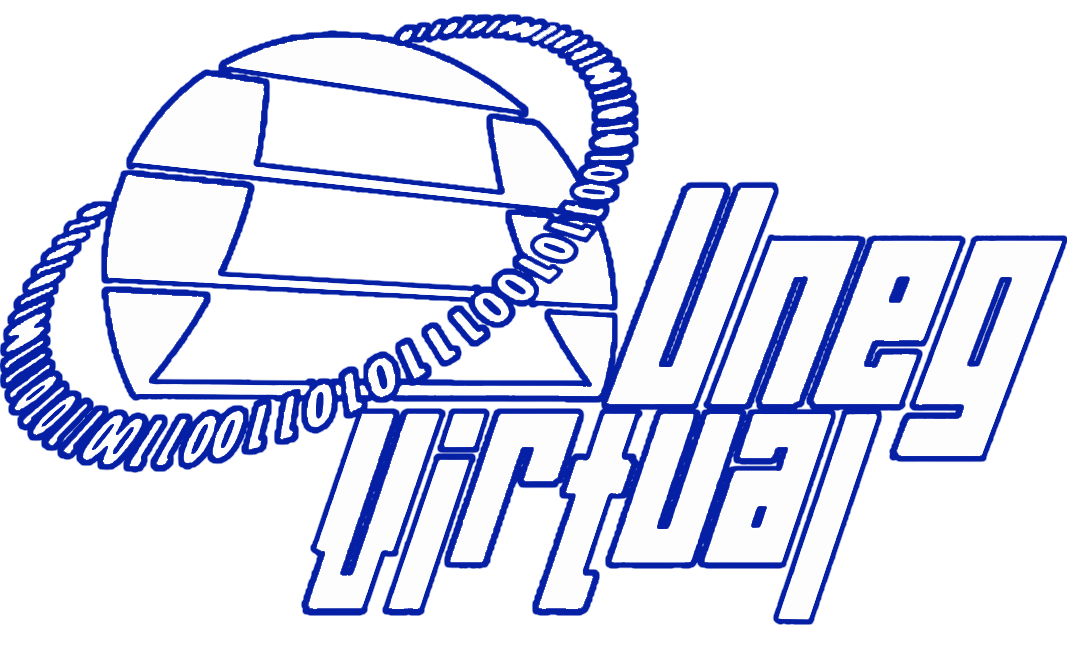 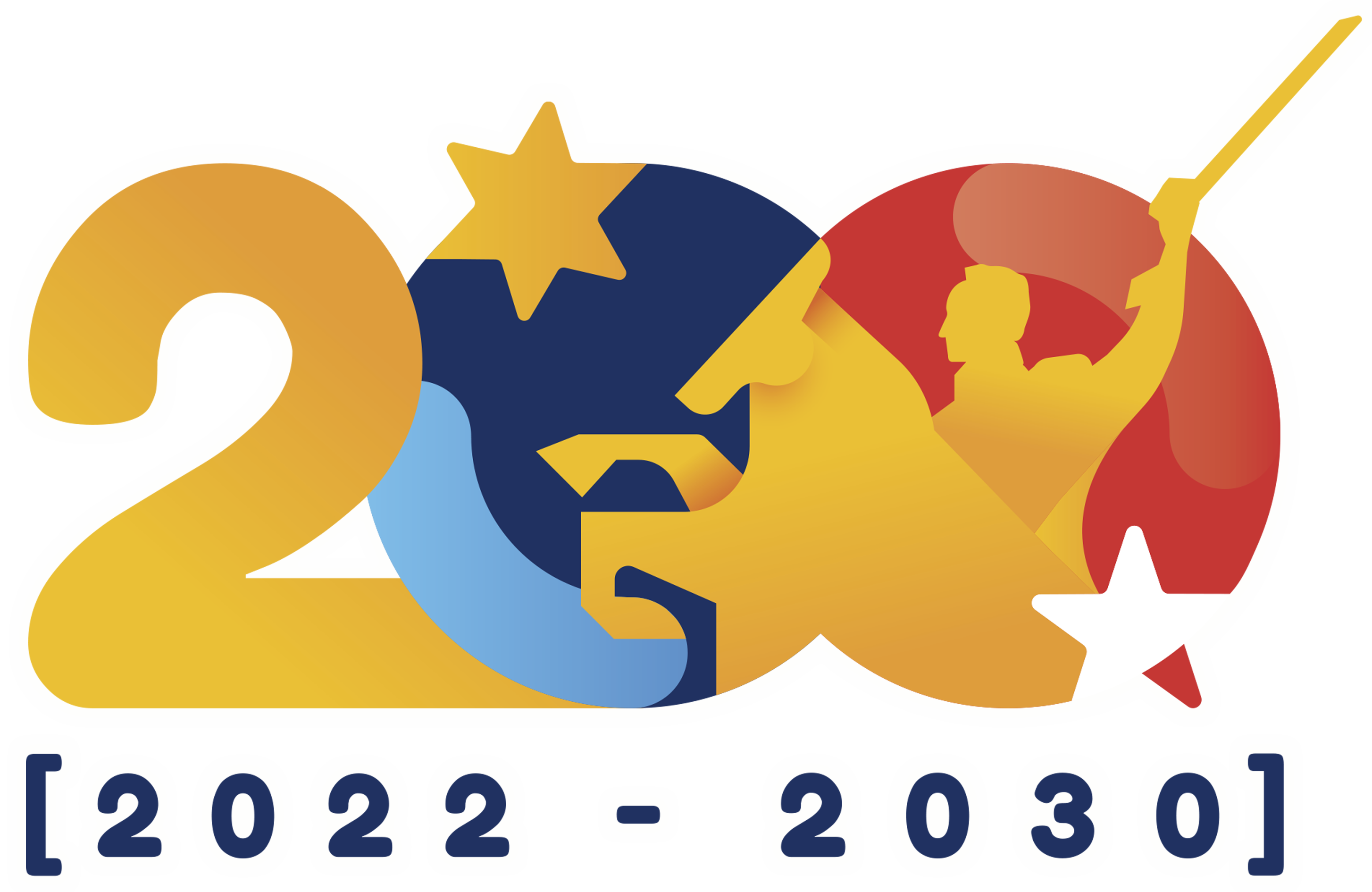